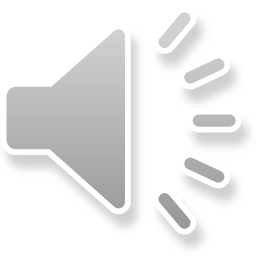 Was hat Innovation mit Dhingis Khan zu tun?
Kurt Pikl
it-hausverstand.at
kurt.pikl@it-hausverstand.at
13.12.2021
www.it-hausverstand.at
1
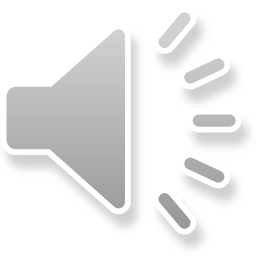 Kurt Pikl
Jahrgang 1947
Handelsschule, 1962 Bürokraft
1965 Bundesheer, danach Schilehrer in Schottland
1966 bis 1972 Buchhaltung, Lohnverrechnung
1972 Ausbildung Programmierer (Kienzle Schwarzwald)
bis 2008 EDV – zuletzt „CIO“ eines Branchenführers aus der Holzindustrie
2005 Gründung einer eigenen Firma „CommonSense“
2008 Pension
2011 Gründung der Nachfolgefirma„IT-Hausverstand“
Stammdatenmanagement
Supply Chain Holz
CRM für Vereine
13.12.2021
www.it-hausverstand.at
2
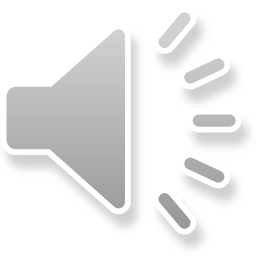 Generalist
Alle Aussagen gelten für die „produzierende Industrie“ (B2B)
Keine Erfahrung mit B2C

Aus einer Organisation, die immer auf der „Siegerstraße“ war/ist
Keine Erfahrung mit Personalabbau usw.

Familienbetrieb mit klaren Entscheidungsstrukturen als
Vorteil und Beispiel
Kontinuität meist erst im Rückblick erkennbar
13.12.2021
www.it-hausverstand.at
3
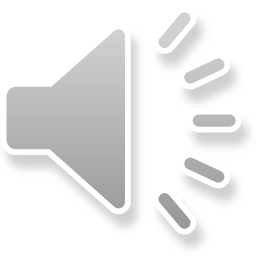 Die frühen 70ger-Jahre waren der Aufbruch in eine neue digitale Welt auch wenn der Gründer von DEC (digital equipment corporation) damals noch behauptete:
„Es gibt keinen Grund, warum jemand einen Computer zu Hause haben wollte.“

In den 80igern wurde „erfunden“ und entwickelt, die ersten DFÜ-Lösungen (Datenfernübertragungen) wurden eingesetzt. 1987 - ~ 2000 wurde z.B. SAP R3 aufgebaut und perfektioniert, Excel wurde zum Standard (Nachfolger von Multiplan)
……………..
Die 90iger waren die Zeit des WWW, 64 Bit-Computer, Computer wurden verbunden – erste Netzwerke entstanden………usw.

Im 21. Jahrhundert wurde alles viel schneller, Windows löste MS-DOS ab, Die Netzwerke wurden ausgebaut, Betriebssysteme, Datenbanken usw. wurden perfektioniert
13.12.2021
www.it-hausverstand.at
4
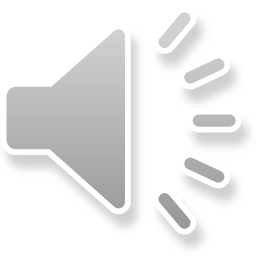 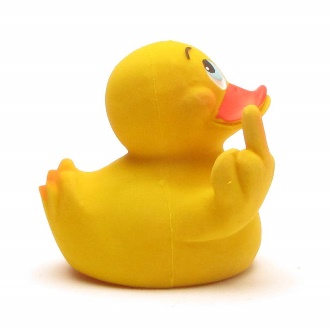 Aber eigentlich ist alles erfunden – oder?Wir sollten die tollen Angebote nutzen – oder?
Warum diskutieren wir nach wie vor über „Industrie 4.0“und die Digitalisierung der EPU/KMU‘s

Kann es sein, dass durch das fehlende Datenmanagement
statt BigData nur BigShit entsteht?
……………….
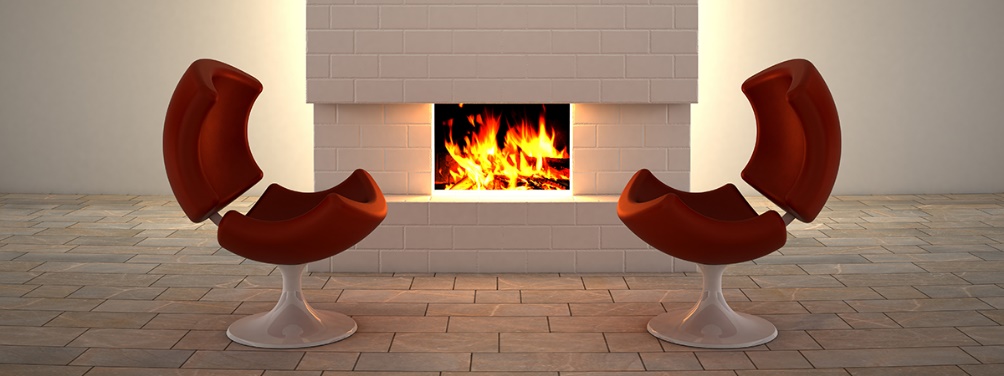 Ich lade dich zu einem Kamingespräch ein
13.12.2021
www.it-hausverstand.at
5
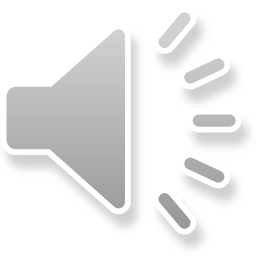 1966 Einstieg als „Bursch für alles“ in einem holzverarbeitenden Betrieb
Handelsschüler, Buchhalter
1972 Programmierkurs bei „Kienzle“ im SchwarzwaldMaschinencode, Lochkarten, MagnetkontenProgrammierung von Buchhaltung, Lohnverrechnung, Auftragsverarb.In den ersten Jahren alleine – dann mit 1-2 Mitarbeitern
1996 SAP-Einführung in einem rasch expandierenden UmfeldFremdsprachen, Werke im Ausland u.v.m.Bau eines zentralen Rechenzentrums in St. Johann in Tirol
2001 „Normalbetrieb“ mit rascher Expansion der FirmaStarke Tendenzen von lokalen Entwicklungen2004/2005 SAP-Einführung abgeschlossen
13.12.2021
www.it-hausverstand.at
6
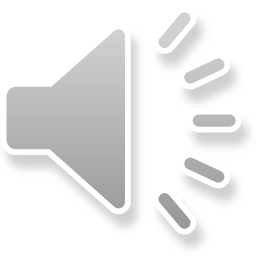 Status nach der SAP-Einführung
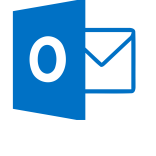 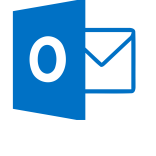 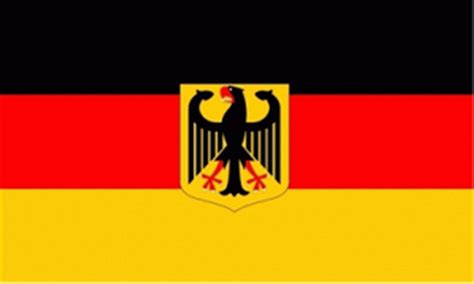 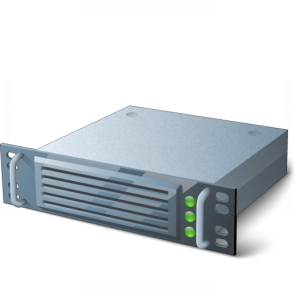 Zentrales SAP
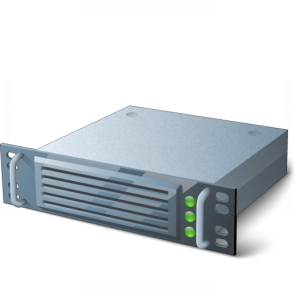 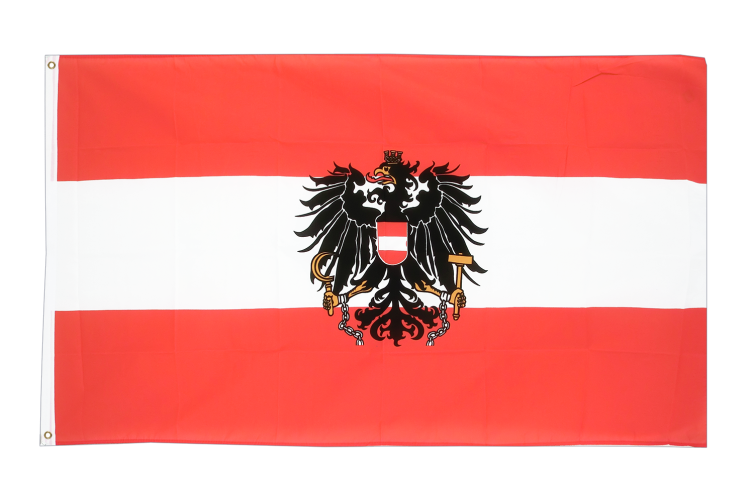 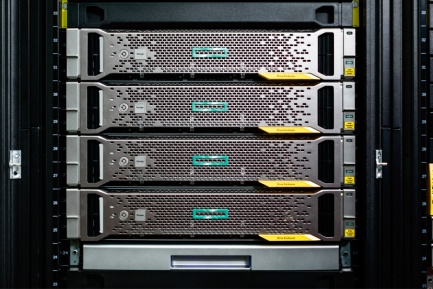 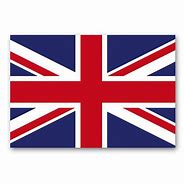 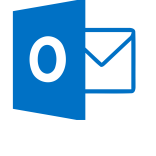 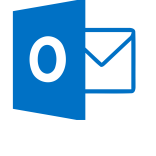 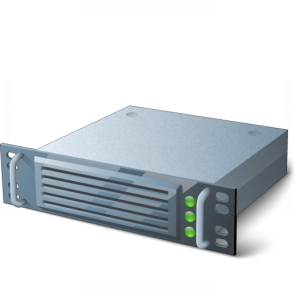 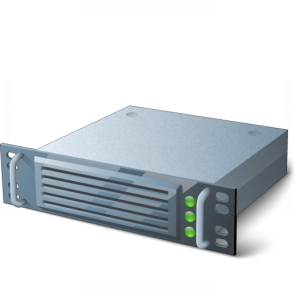 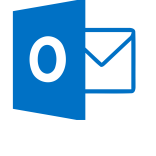 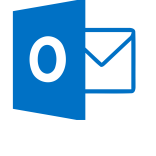 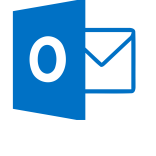 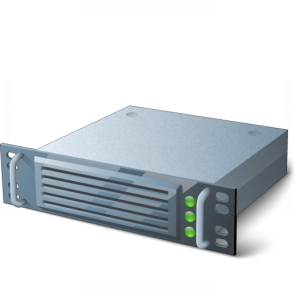 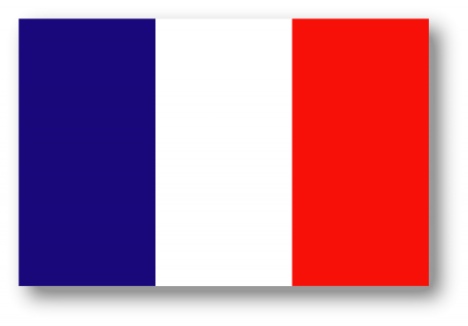 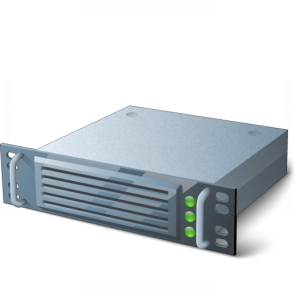 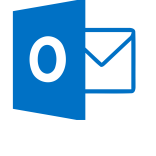 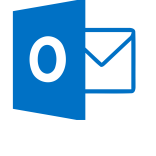 Dezentrales eMail pro Werk
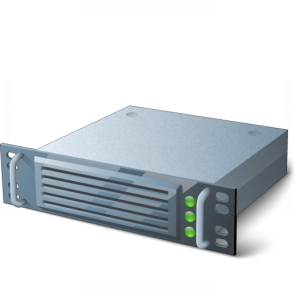 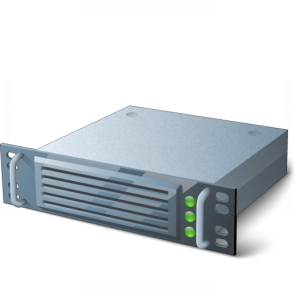 Produktionsnahe Server pro Werk
13.12.2021
www.it-hausverstand.at
7
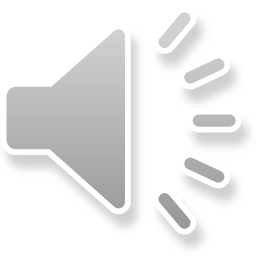 Zuerst Zaun bauen – dann erst Hühner fangen

Inventur von
Hardware
Software
Verträge
Netzwerke/Telekommunikation
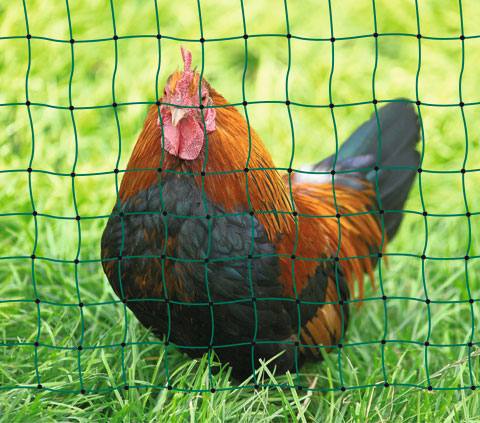 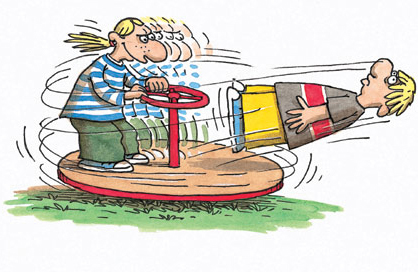 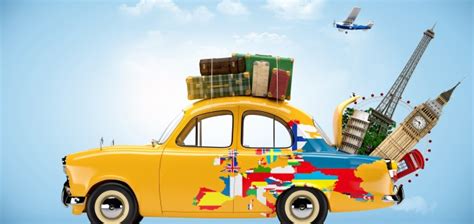 Versuch, die Standardisierung in den Ländern zu organisieren
Gruppeninteressen
versus externe Org.
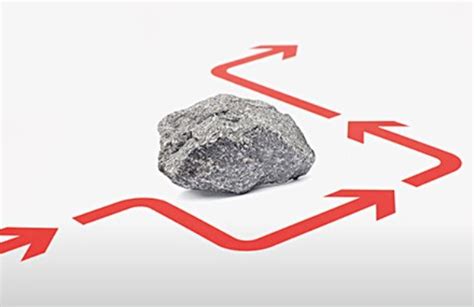 KMU-Mentalität in einer ständigwachsenden internationalen Industriegruppe
Access-, Excel-Unkultur, Eigenentwicklungen…..
13.12.2021
www.it-hausverstand.at
8
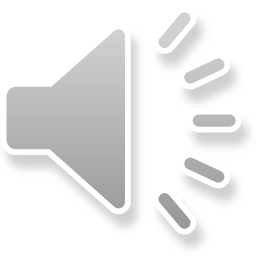 2004 Vision, Mission, Leitbild„Internationales Wachstum“

Konsequenz für die IT:Die Kosten der IT sind vom zu erwartenden Umsatzwachstum zu entkoppeln.

Auf Basis der Inventur
Synchronisation der Verträge, Lizenzen
Hardwareplanung
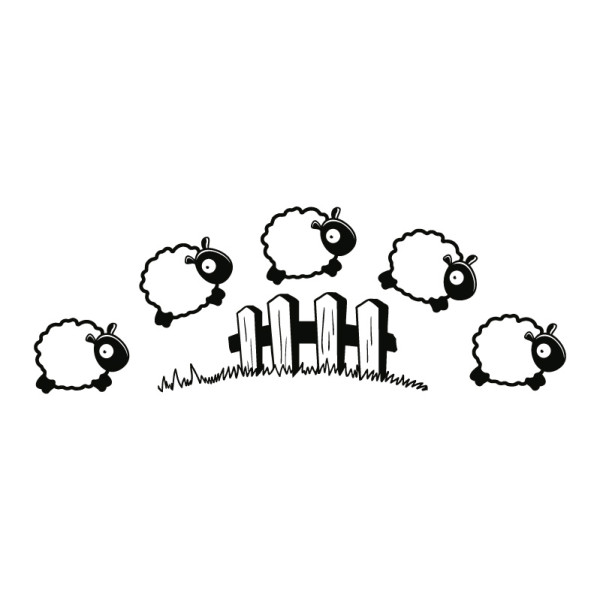 Zentralisierung – trauen wir uns das?
13.12.2021
www.it-hausverstand.at
9
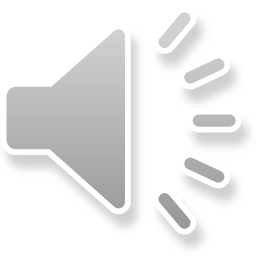 Der große Wurf
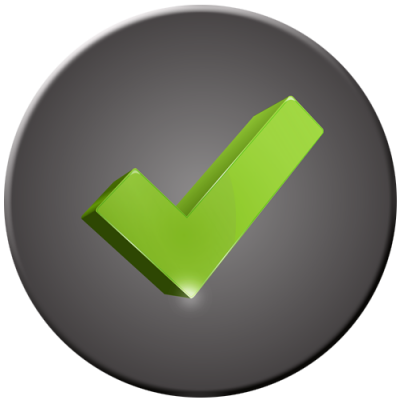 Eigenes Personal mit hohem Prozesswissen(aus der SAP-Einführung)
Synchronisierte Verträge nach Inventur
Notwendigkeit eines radikalen Wandels
ThinClients mindestens 80%
Keine dezentralen Server, Storages
Redundante und 2-Wege-Anbindung 
Eine Aufgabe darf in der Gruppe nur 1x ausgeführt werden
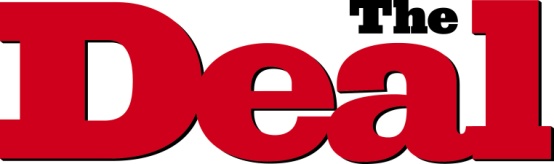 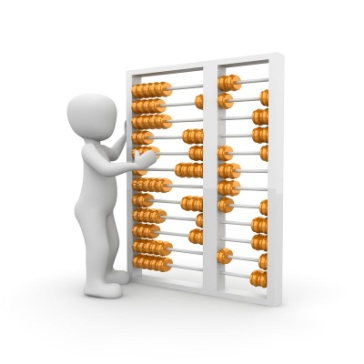 Keine seriöse Kalkulation möglich
Das Projekt muss sich in 2 Jahren rechnen
Der Personalstand wird auf 2 Jahre fixiert 
Testbetrieb in einem „relevanten Standort“
13.12.2021
www.it-hausverstand.at
10
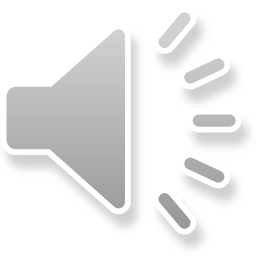 Die Komfortzone
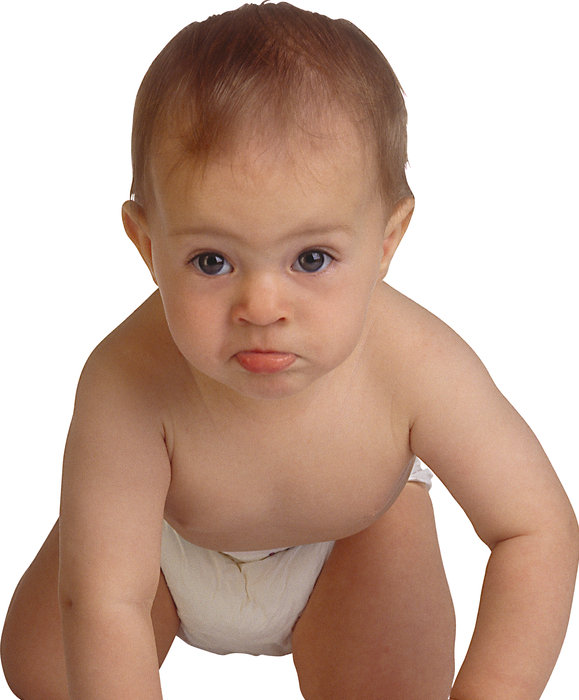 Das einzige Wesen, das froh ist, wenn sich seine Umgebung ändert, ist das Baby in seinen angekackten Windeln.

Wir müssen auch einmal schlucken – nicht immer nur kauen.
13.12.2021
www.it-hausverstand.at
11
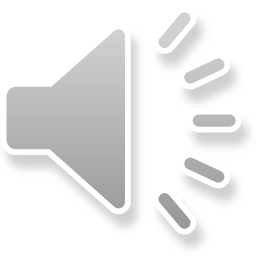 Die Vision
Stammdaten
EDV-Systeme
Auswertungen
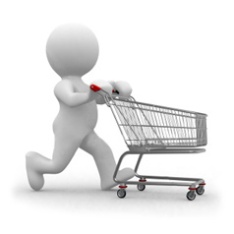 BI, BW
Kunden
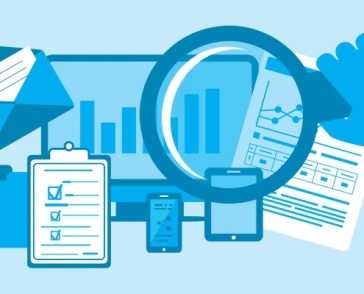 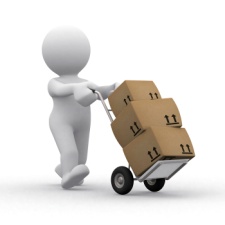 ERP, CRM, SRM
Lieferanten
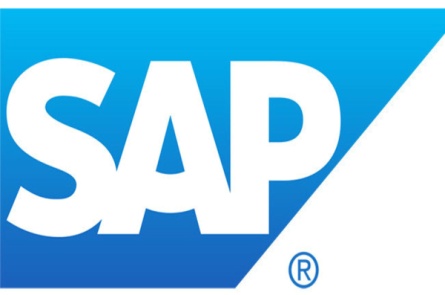 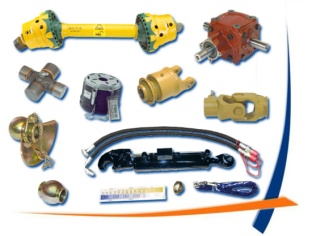 Big Data
SonstigerEinkauf
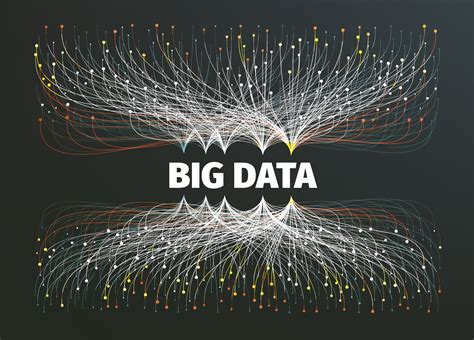 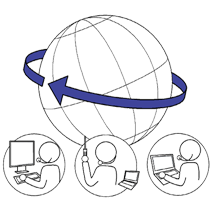 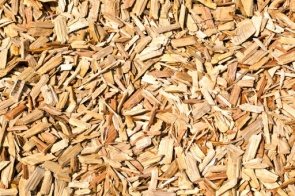 Material
Einkauf
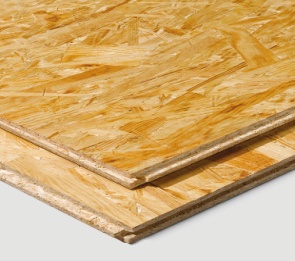 Kommunikation,technische EDV
Verkauf
13.12.2021
www.it-hausverstand.at
12
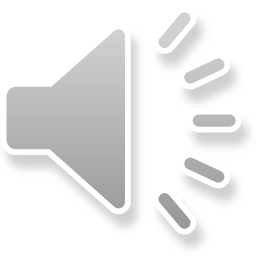 Proof of concept
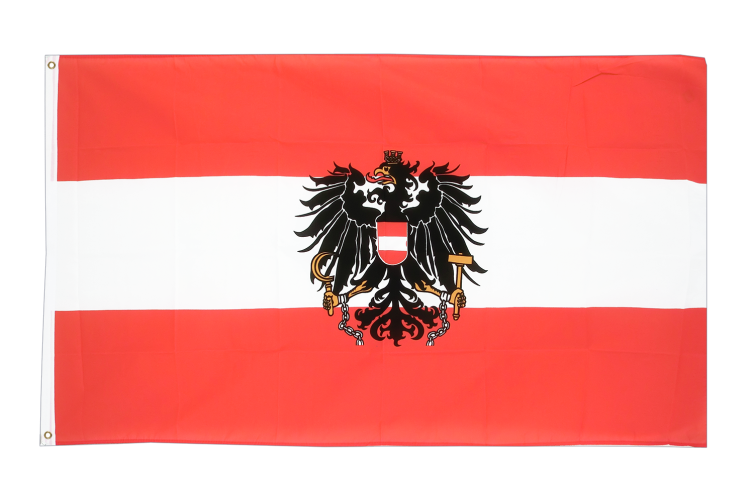 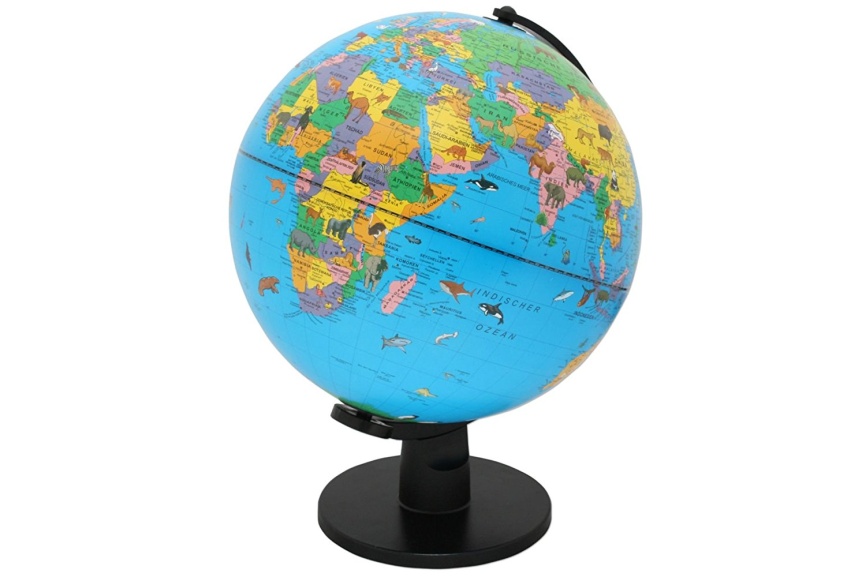 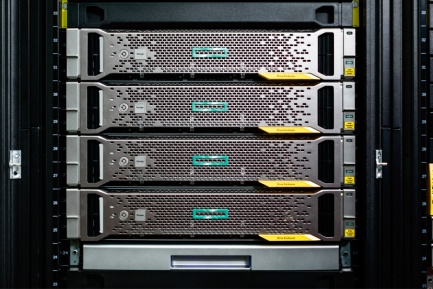 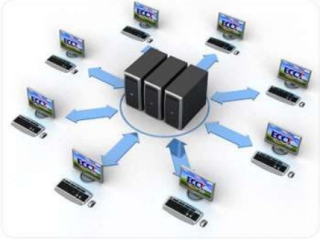 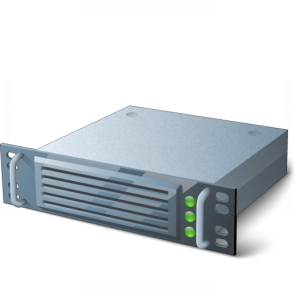 ThinClients
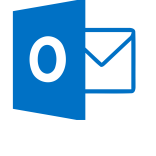 Zentrale IT
Zentrale Stammdaten
Wir müssen in der IT vom „T“ zum „I“ kommen (frei nach Peter F. Drucker)
IT ist „Commodity – der rasche Technologiefortschritt kann nur
durch klar strukturierte Hardware (optimal) genutzt werden.
13.12.2021
www.it-hausverstand.at
13
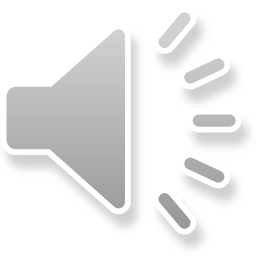 Reduktion der Komplexität durch EDV
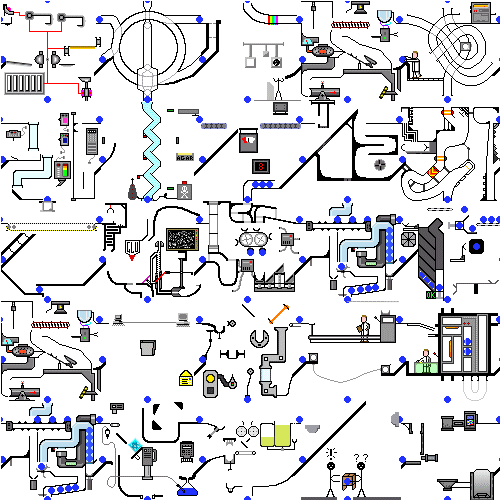 13.12.2021
www.it-hausverstand.at
14
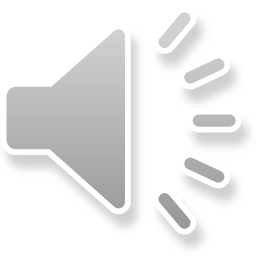 Was ist ein ERP-System?
Prozesse
Auswertungen
Stammdaten
order-to-cash
procure-to-pay
human ressources
maintenance
Customer
Supplier
Material	Personal
BI/BW
CRM
SRM
…..
13.12.2021
www.it-hausverstand.at
15
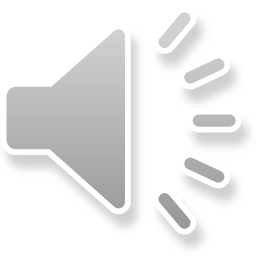 Zentrale Stammdaten
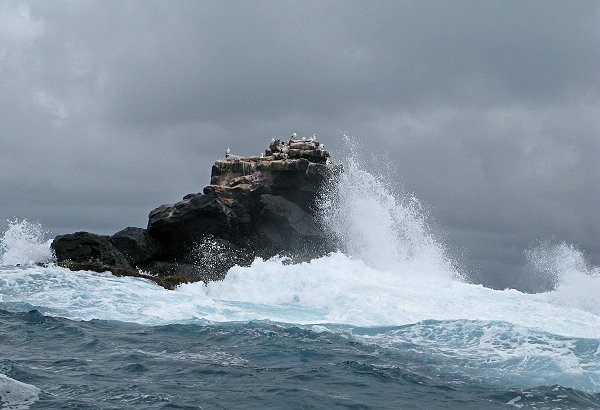 Der Fels in der Brandung
13.12.2021
www.it-hausverstand.at
16
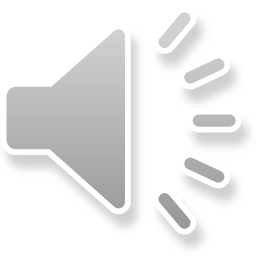 Stammdaten
Kunden, Lieferanten, Personal, Material
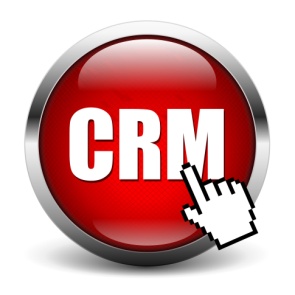 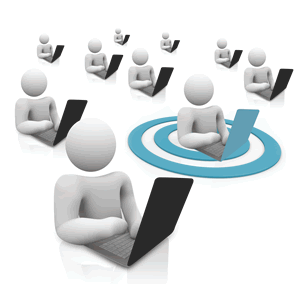 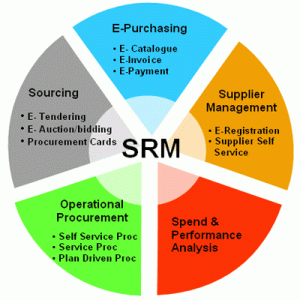 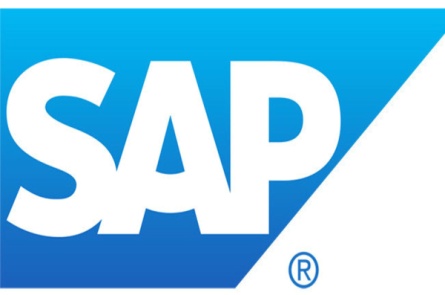 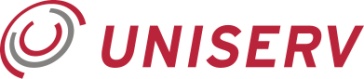 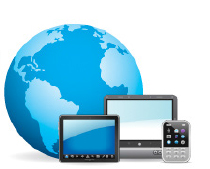 ERP
Auswertungen
Zentraler Workflow
Stammdaten
 Richtlinien
 Mindestanforderungen
Adressprüfung
Externe Zugriffe
13.12.2021
www.it-hausverstand.at
17
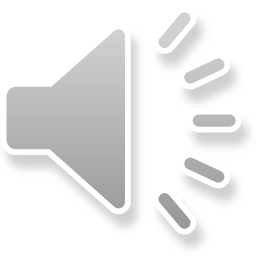 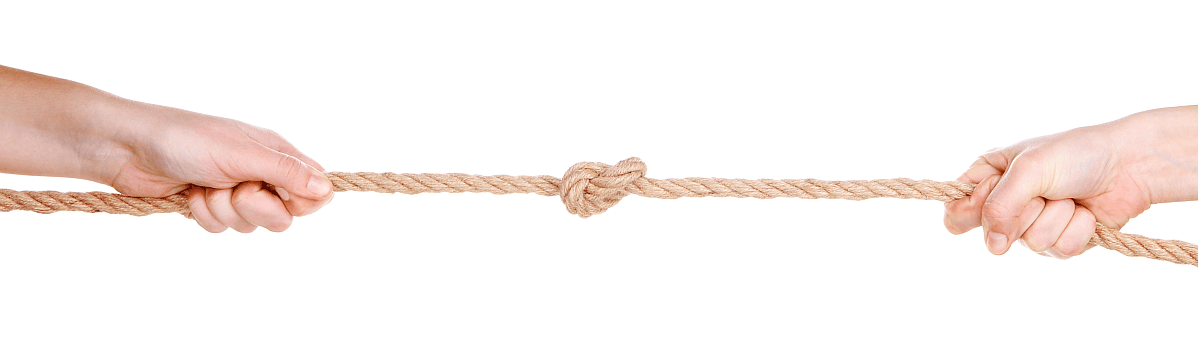 Zentralisierung, Konsolidierung, Reformen
bedeuten IMMER, dass es zu Konfliktsituationen kommt




Der Projektauftrag muss von der Firmenleitung kommen
Die Firmenleitung muss bei Konflikten zu den vorgegebenen
Strukturen stehen.

Ein „bissi“ Reform geht nicht – bzw. ist eine Verschlimmbesserung
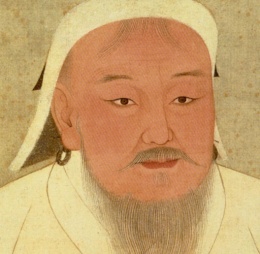 13.12.2021
www.it-hausverstand.at
18
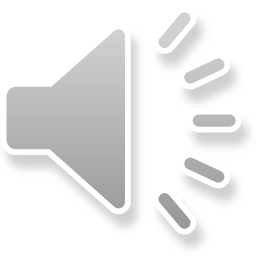 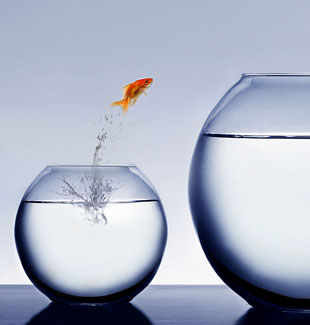 (eigene) engagierte Mitarbeiter als entscheidendes Kriterium
20
strong performers
Herausforderung
Optimale Nutzung der
20% strong performers
über die ganze Organisation

Verhinderung des Peter-Prinzips
durch Fachkarrieren
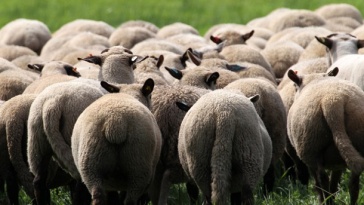 60
average performers
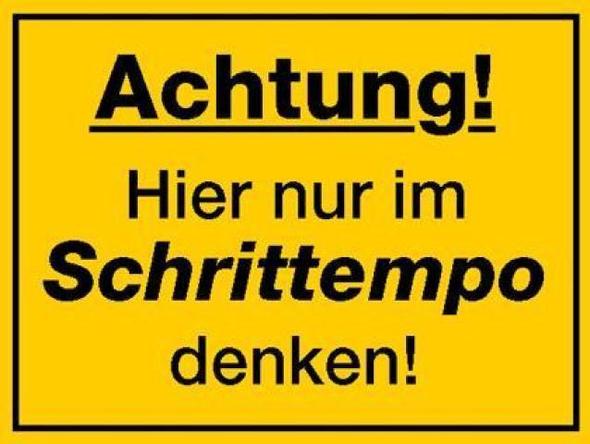 20
weak performers
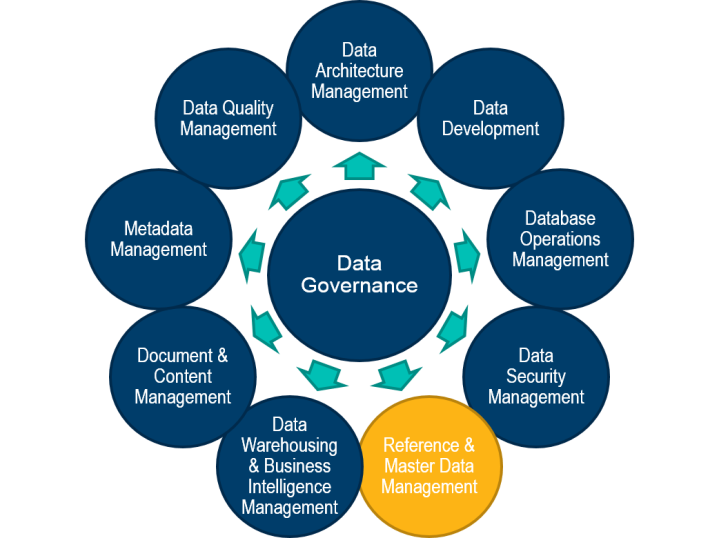 Master Data Managementals Basis für die vielen Digitaliserungsprojekte, KI,
Big Data, SupplyChain-Mgm
u.v.m.
13.12.2021
www.it-hausverstand.at
19
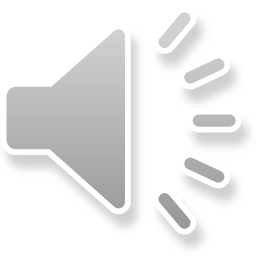 Der Stoanmandl-Test
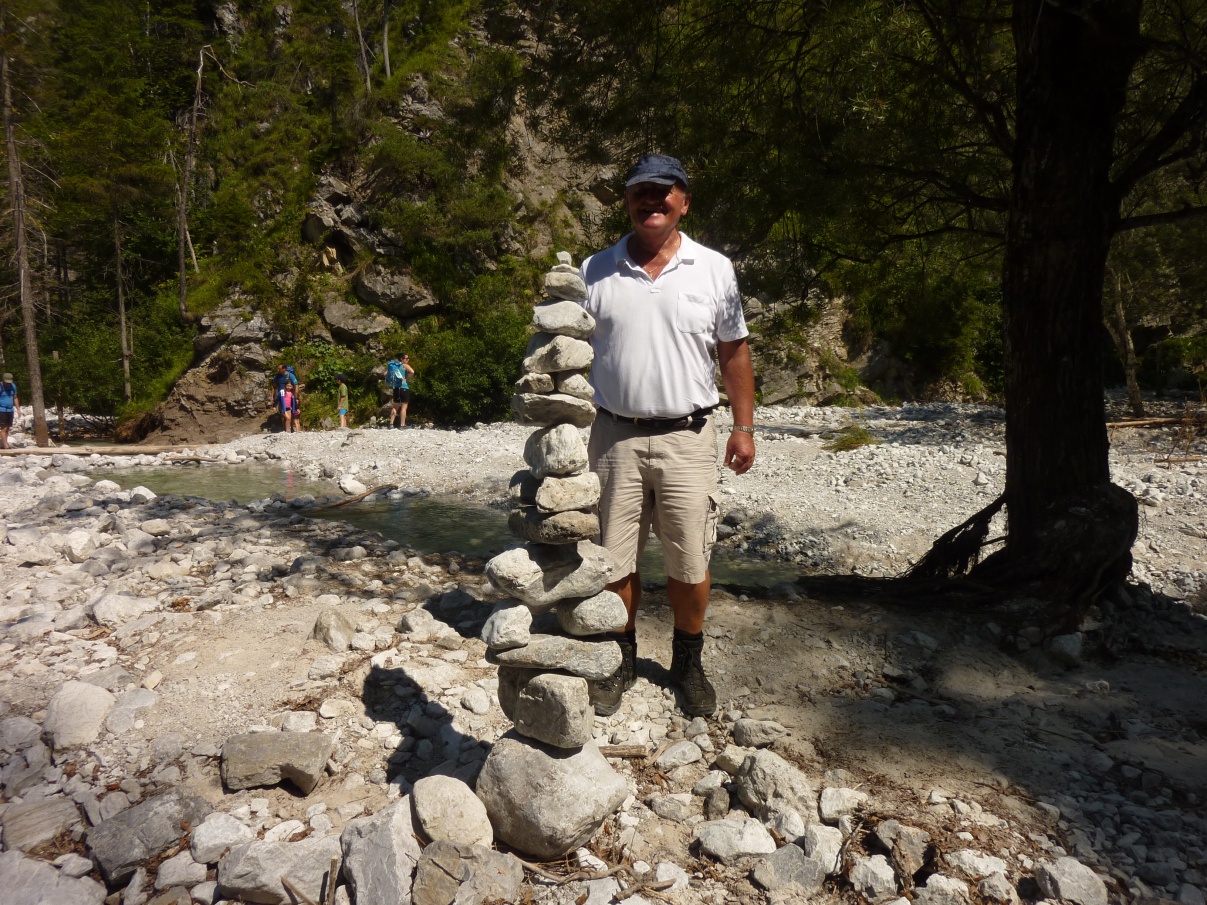 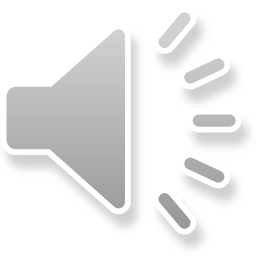 Kreativität
Kreativität ZULASSEN ist anstrengend
aber entscheidend
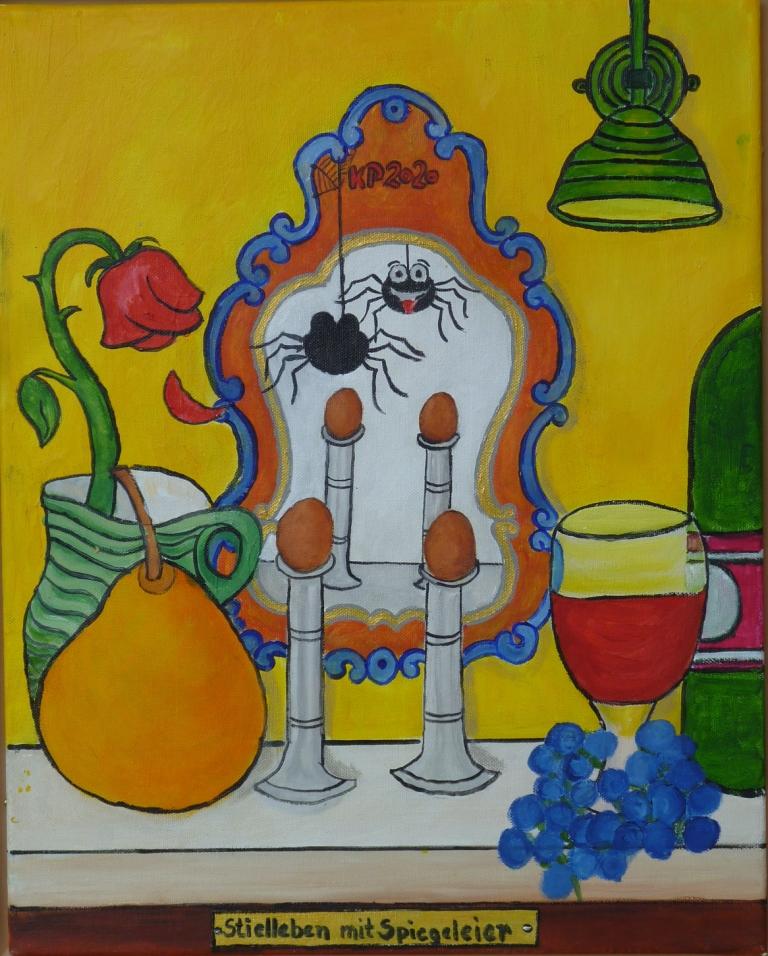 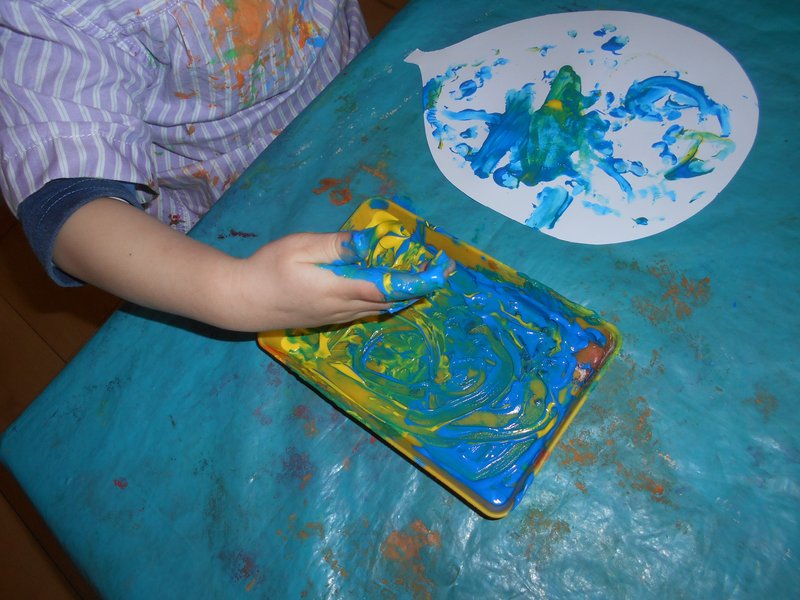 13.12.2021
www.it-hausverstand.at
21
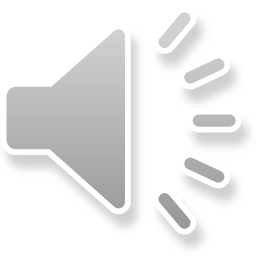 Projektstatus
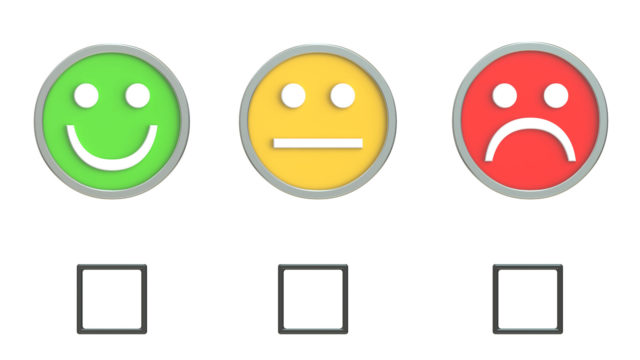 13.12.2021
www.it-hausverstand.at
22
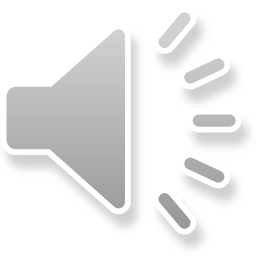 durch Standards gemeinsam profitieren und lernen
Das Konzept hat sich bewährt
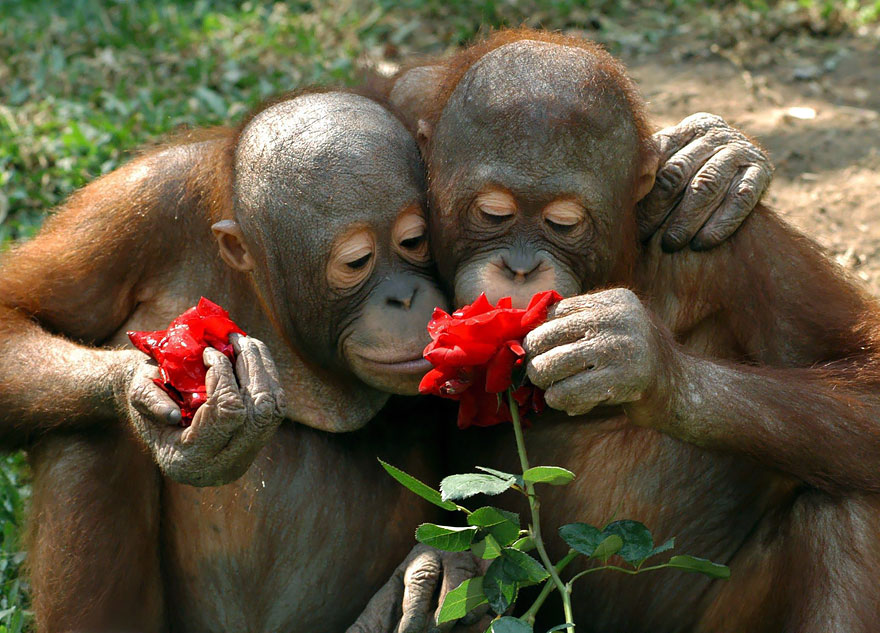 1961   1 Standort  ~ 120 MA
2020 20 Standorte ~ 10.000 MA
3 Österreich
6 Deutschland
2 GB
2 Frankreich
1 Rumänien
1 Polen
1 Türkei
2 Russland
1 Argentinien
1 USA
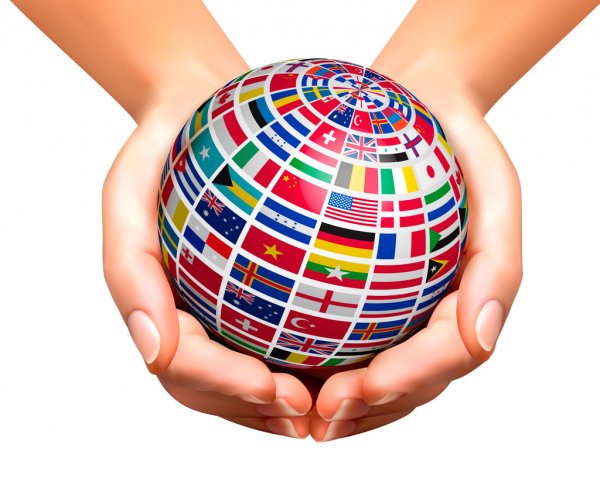 St. Johann in Tirol
13.12.2021
www.it-hausverstand.at
23
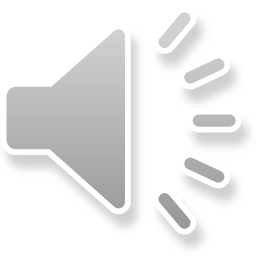 Beispiel: Schutz vor Cyberangriffen
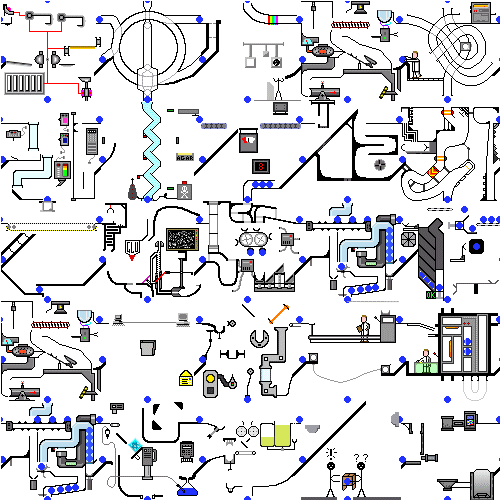 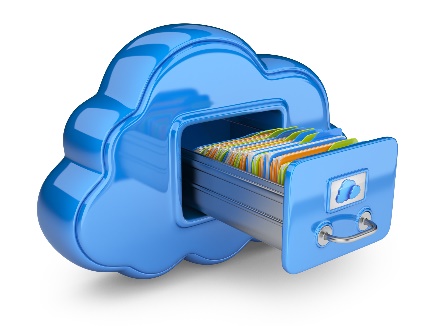 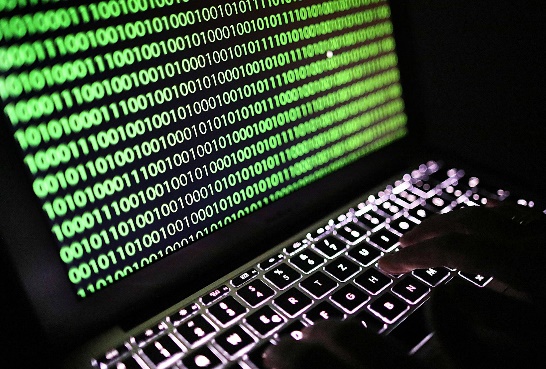 10 Länder
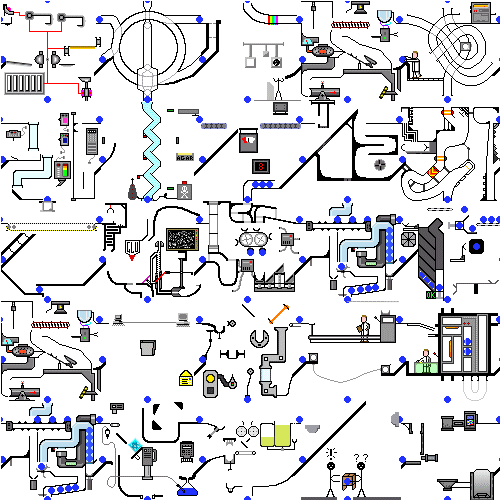 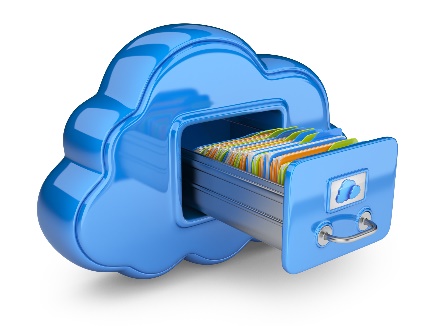 Rechenzentrum Backup
Hacker Prävention……..
13.12.2021
www.it-hausverstand.at
24
Security Backup der gesamten Umgebung
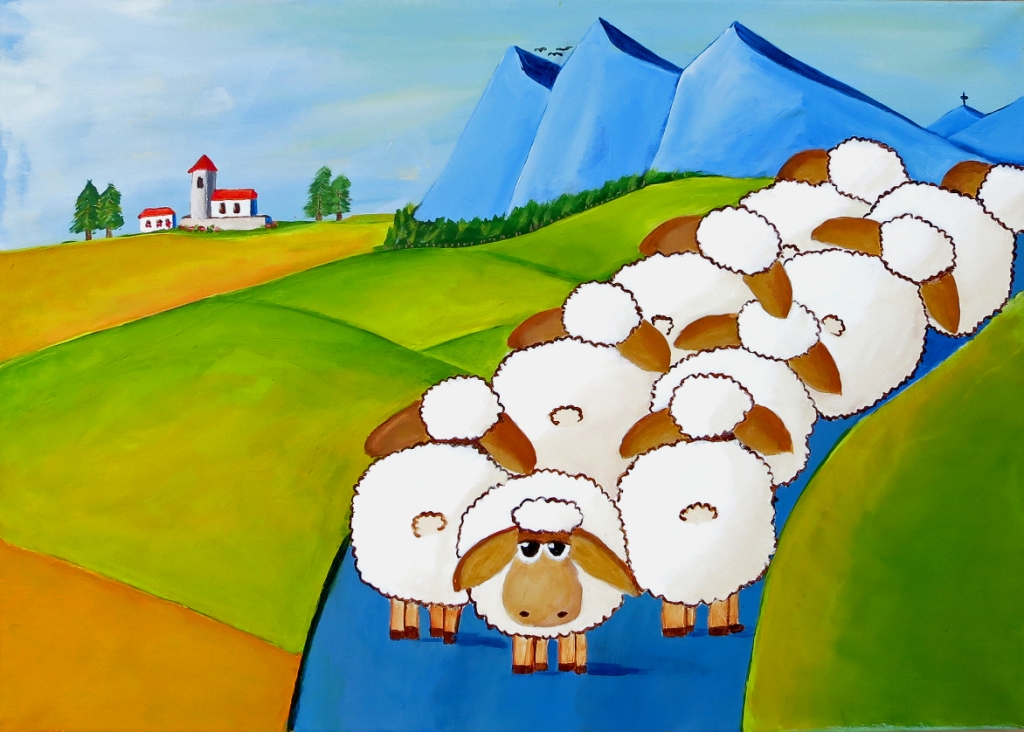 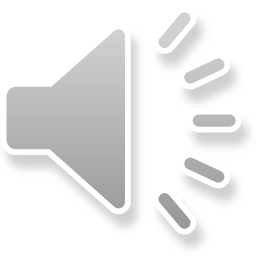 neue Wege gehen?
13.12.2021
www.it-hausverstand.at
25
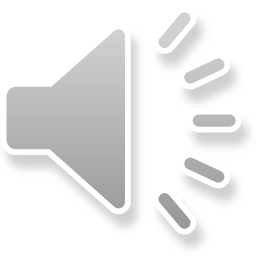 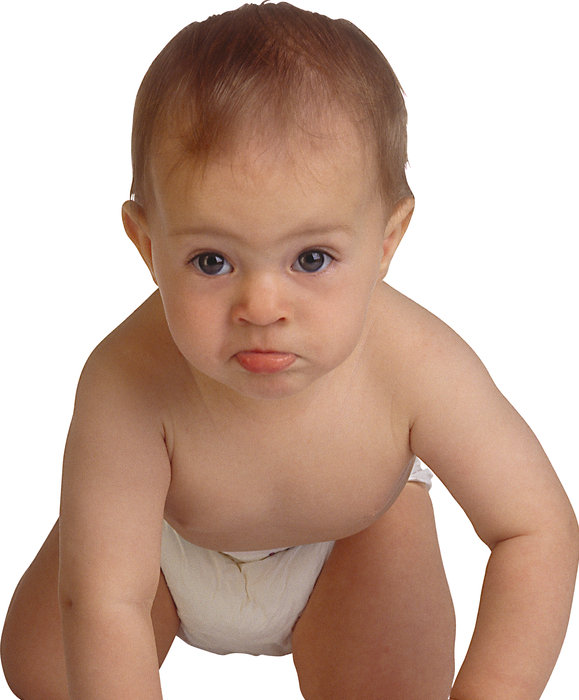 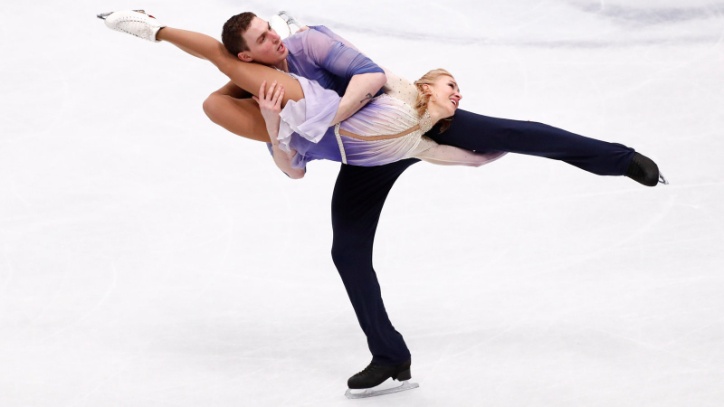 Die       Kür
Warum gelingt es nicht, die Digitalisierung
rascher voranzutreiben (B2B)

Alle reden davon, aber?
Vielleicht doch einmal
schlucken und nicht nur
kauen?
13.12.2021
www.it-hausverstand.at
26
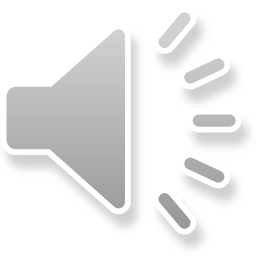 hohes Transaktionsaufkommen = hoher Verwaltungsaufwand
Große Organisationen
EPU/KMU
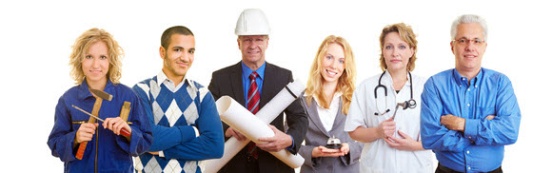 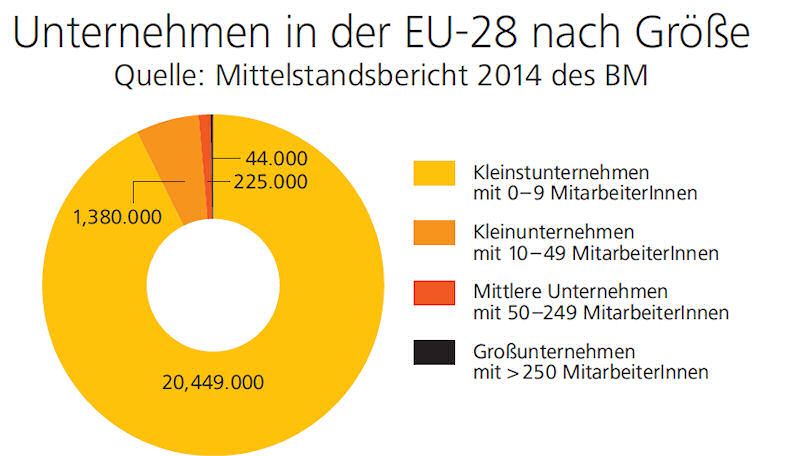 Just in Time = 
Reduktion Lager
Hohe Flexibilität
13.12.2021
www.it-hausverstand.at
27
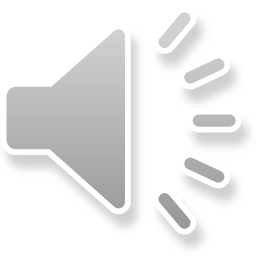 Unterschiedliche (EDV-)Welten
Große Organisationeni.d.R. komplexe Strukturen
EPU/KMUeinfache Org.Struktureneinfache EDV-Möglichkeiten
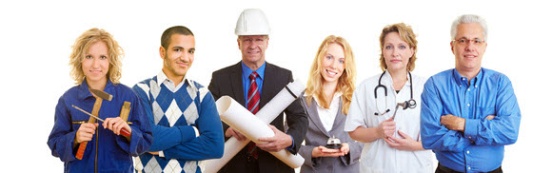 ?
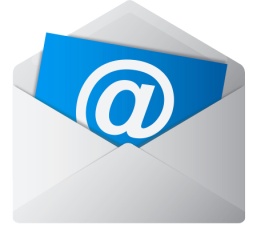 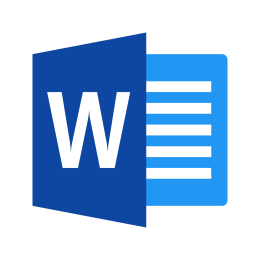 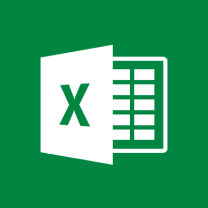 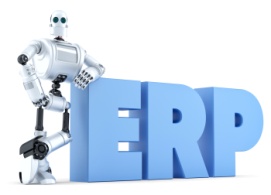 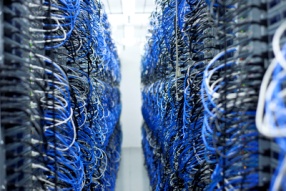 EDV-Mannschaft
Rechenzentrum
13.12.2021
www.it-hausverstand.at
28
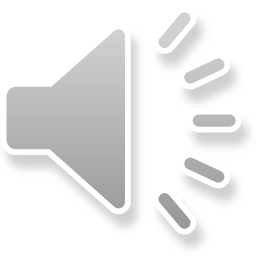 Bisheriges Angebot an EPU/KMU
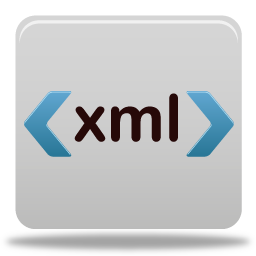 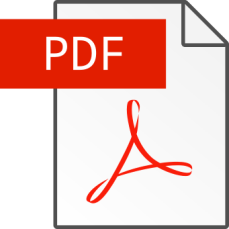 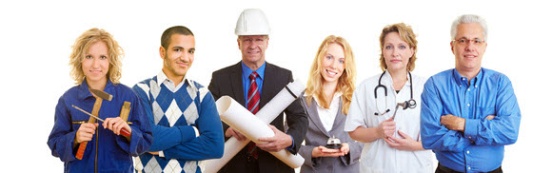 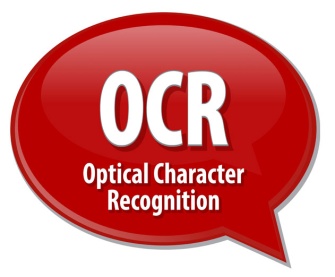 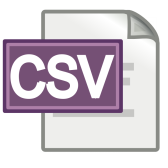 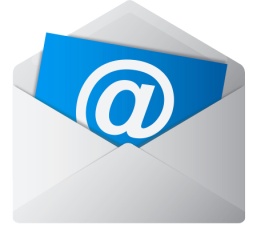 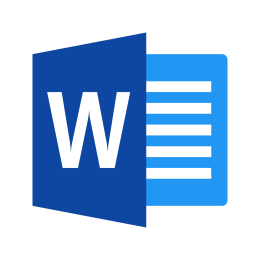 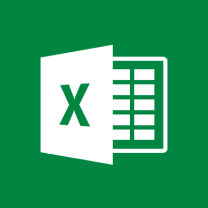 ?
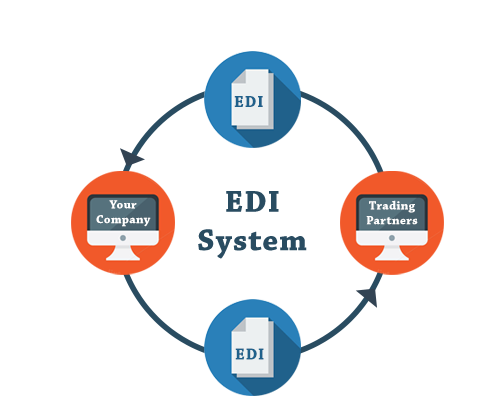 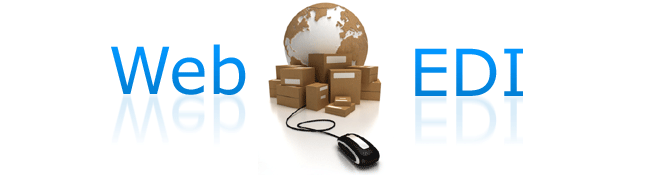 A
Kundenportal 1
Kundenportal 2
Kundenportal 3
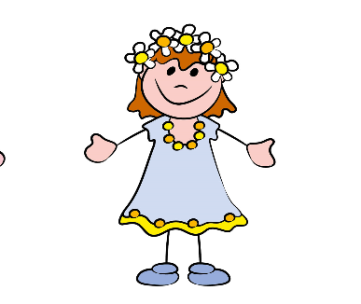 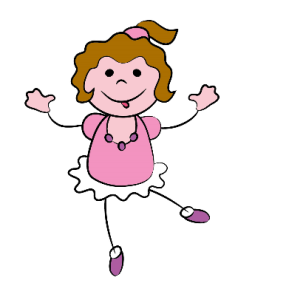 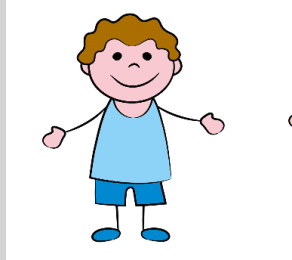 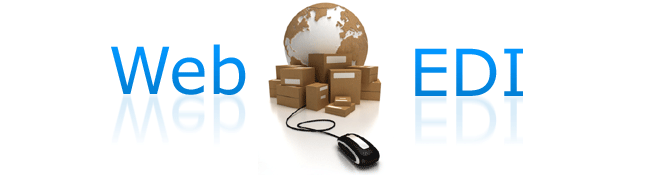 B
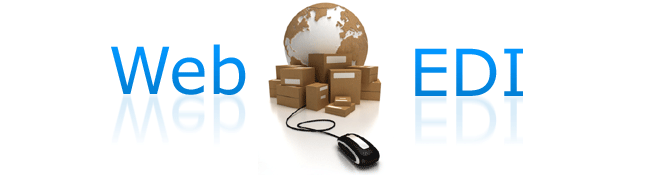 X
13.12.2021
www.it-hausverstand.at
29
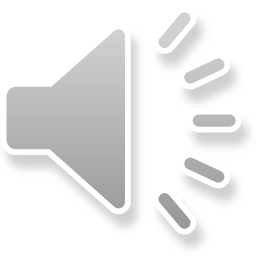 Zielorientierung
der klassische Konflikt zwei wollen/müssen eigentlich…beide brauchen einander…

Die mentalen Hürden und die Bequemlichkeit sind aber nichtzu überwinden, bzw. riskant….
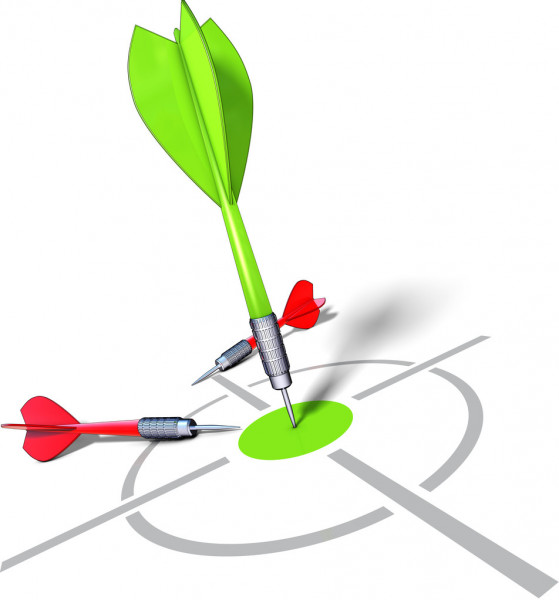 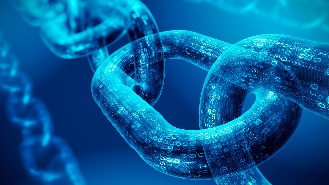 Technische Voraussetzungen
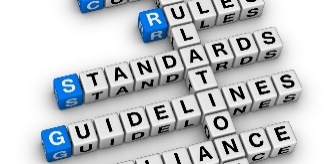 Standards
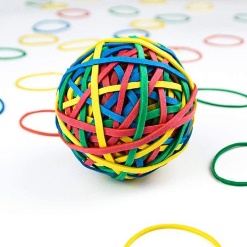 HilfestellungIT soll die Komplexität reduzieren
13.12.2021
www.it-hausverstand.at
30
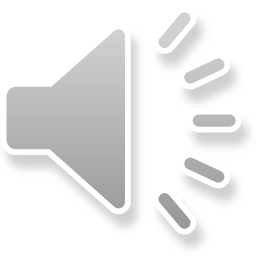 Reduktion der Komplexität
Definition von eindeutigen ID‘s = 
 Möglichkeit der Anreicherung der Schnittstellen aus einem zentralen Datenpool
eMail-Workflow auf Basis von Minimalstandards Nutzung von allgemein etablierten Technologien
Unterstützung bei der Umwandlung der einfachen Daten professionelle Aufbereitung aus den angereicherten Minimaldaten
= Professionelle Schnittstellen mit eindeutigen 
   GP-Zuordnungen für den Empfänger
13.12.2021
www.it-hausverstand.at
31
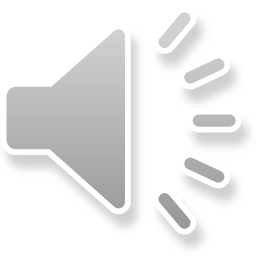 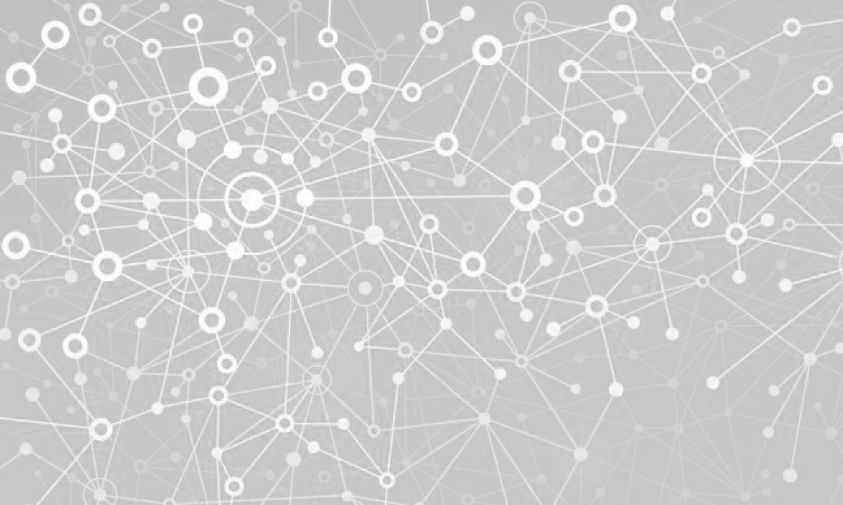 IST-Zustand
GP 2
GP 20
Millionen von GP versuchendie Daten ihrer GP aktuellzu halten

Diese Millionen von GPversuchen das ebenfalls

Im besten Fall erkennt derSuchende, dass es Änderungenbeim GP gibt und korrigiertdie Daten in seinem System
GP 1
GP 3
GP 4
GP n
GP 5
UID, Adressänderungen, 
Firmenauflösung, Insolvenz,
Zertifikate, usw.
13.12.2021
www.it-hausverstand.at
32
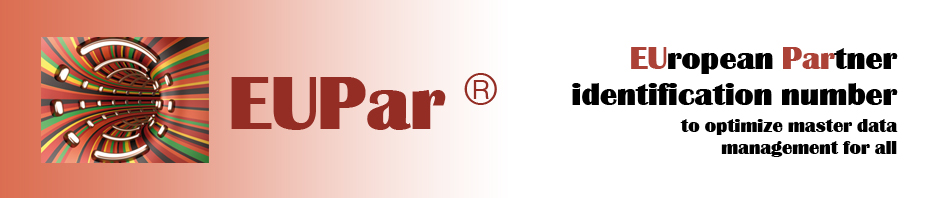 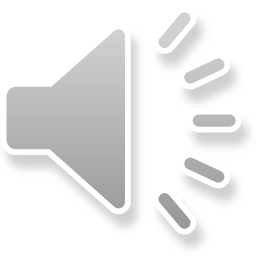 step 1 – erstellen eines Kontos auf www.eupar.eu
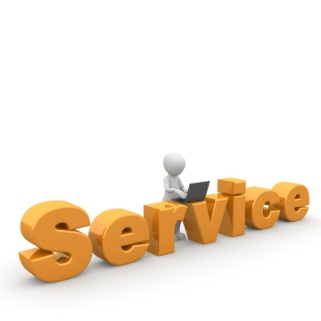 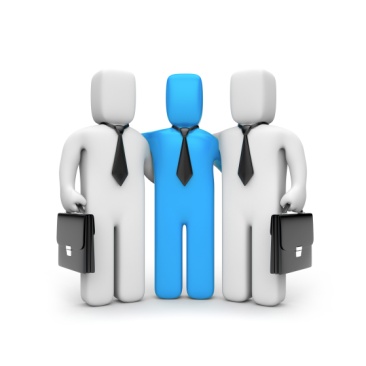 Workflow
Minimalstandards
Postalisch korrekte Adressen z.B. www.uniserv.com
 Minimumanforderung Kontakt  z.B. Telefon oder eMail
 UID (alternativ „NR“)
 …….
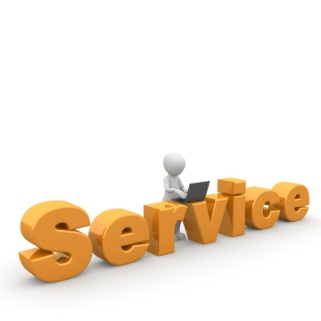 EUPar
Excel
Business-Partner
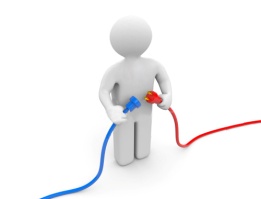 Unique numeric ID
Ein Kontakt miteMail„MDM-Keyuser“
13.12.2021
www.it-hausverstand.at
33
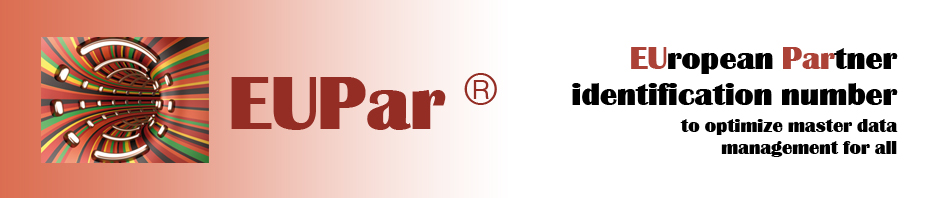 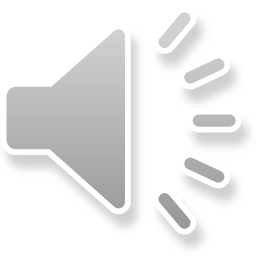 step 2 „social media“ Funktion
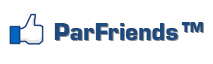 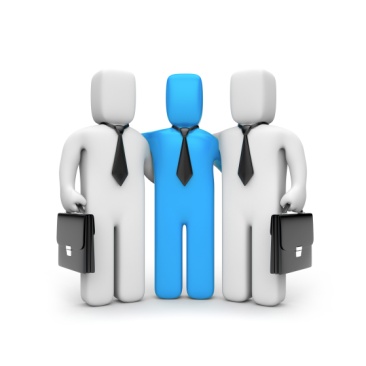 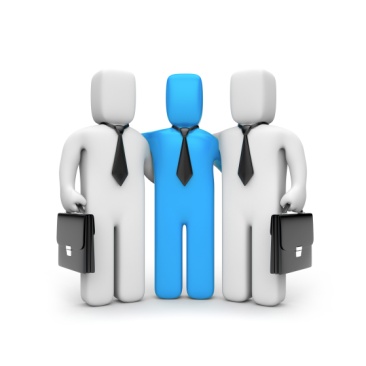 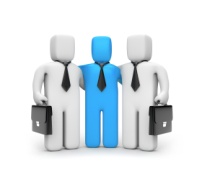 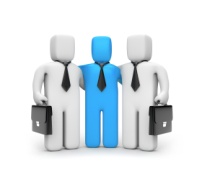 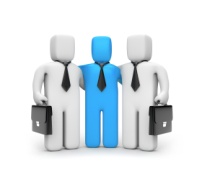 request
Business-Partner 1
Business-Partner 2
BP 2
BP 3
BP x
ID
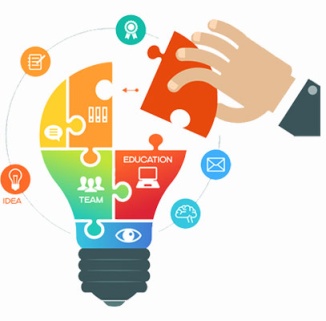 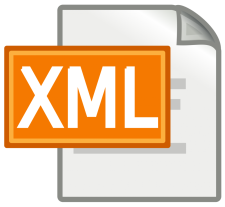 data
is/are „friend/s of“ 1
Import data
Set ID Parfriends
13.12.2021
www.it-hausverstand.at
34
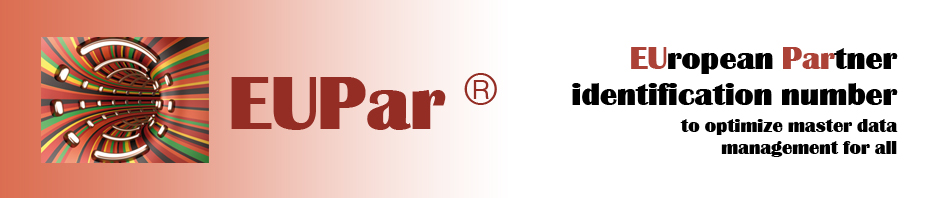 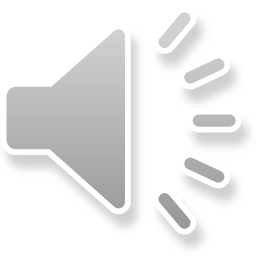 Vorteile (Beispiele)
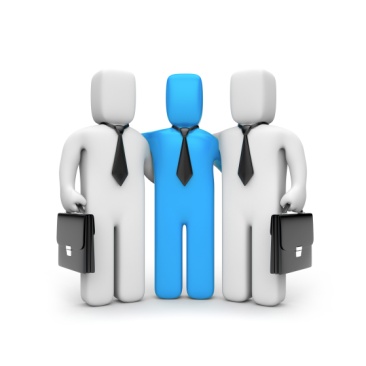 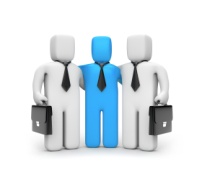 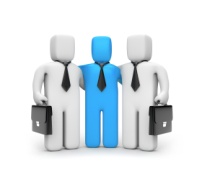 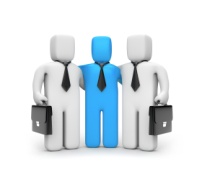 Adress-Änderung
Firmenauflösung-/Insolvenz
Besitzerwechsel
Zertifikationen Änderungsmgm.
……..
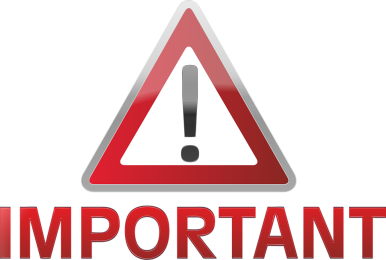 change
Business-Partner 1
BP 2
BP 3
BP x
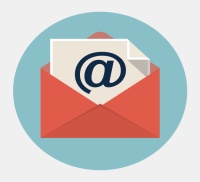 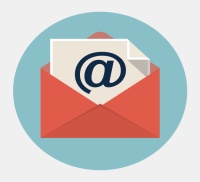 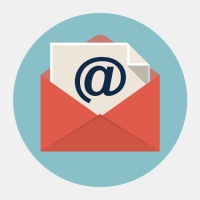 mdm keyuser
13.12.2021
www.it-hausverstand.at
35
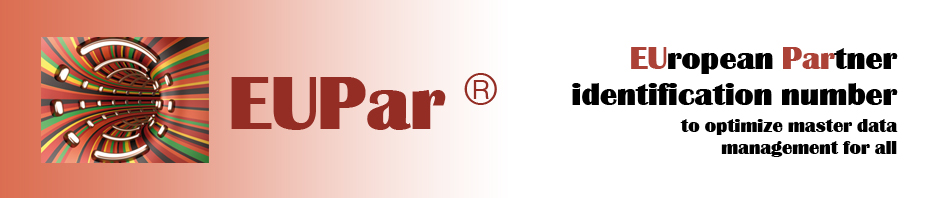 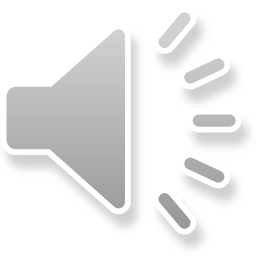 Projektstatus
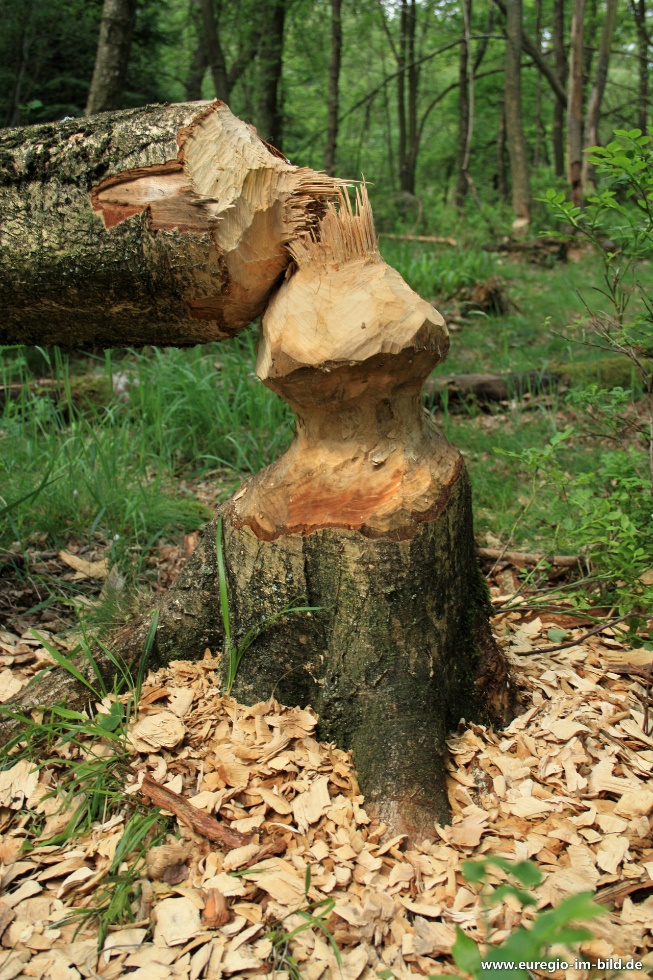 Ein Biber-Projekt….
Innovative Idee
Gut umgesetzt

Aber der Baum ist zu groß, es gibt niemanden der damit etwas anfangen will
13.12.2021
www.it-hausverstand.at
36
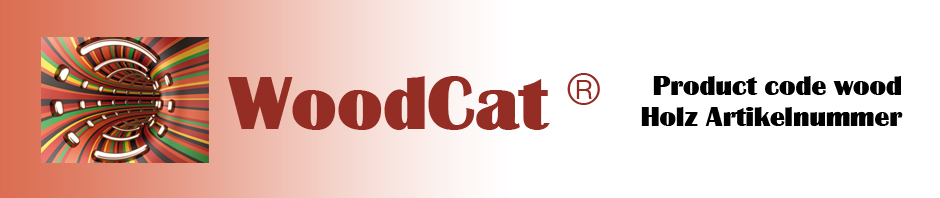 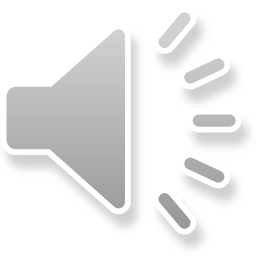 WoodCat® – die Artikelnummer Holzein Standardisierungs-Beispiel

Die Merkmale des Naturproduktes Holz
ergeben ~ 4,5 Milliarden Kombinationen

Beim Datenaustausch in der SupplyChainmüssen elektronische Daten beim
Empfänger evaluiert und ggf. konvertiert werden
13.12.2021
www.it-hausverstand.at
37
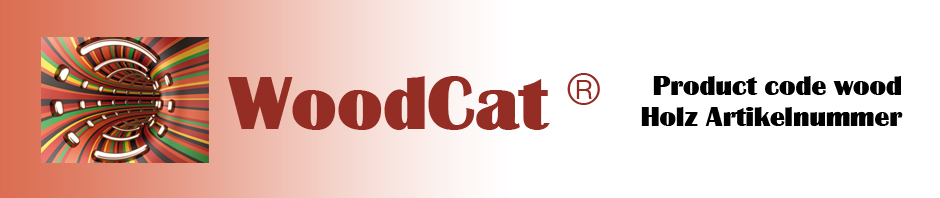 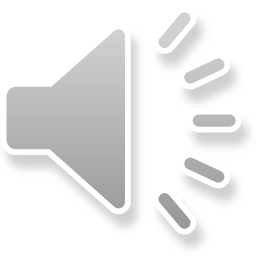 Artikel
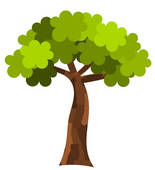 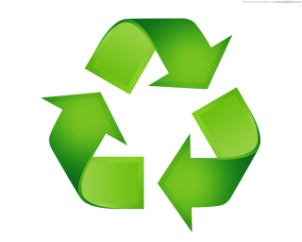 Abfall-klasse
Holzart
Klasse
Verw.
Klasse
Güte
Länge
Stärke
Rinde
EN13556+ allg.Holzgrp
+ Recycling
Sägeholz
Industrie
Restholz
Recycling
Energie
MDF
OSB
Paletten
…..
A, B, C…NFK, ABC
…..
Abre.Lge
Kurz, Lang
MittenstärkeSchweiz….
Mit Rinde
Ohne Rinde
Spezialdef.
13.12.2021
www.it-hausverstand.at
38
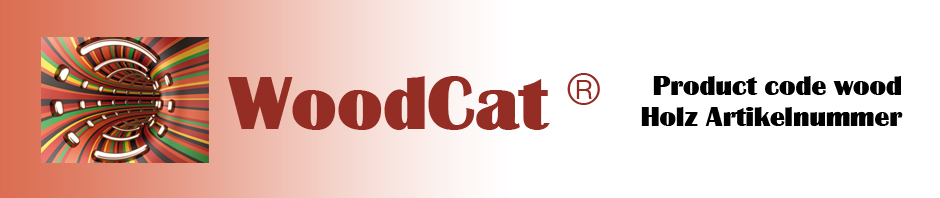 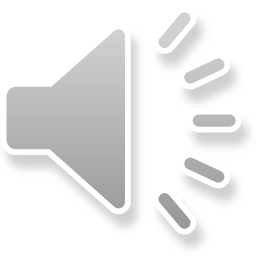 Probleme
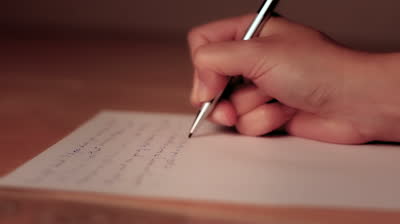 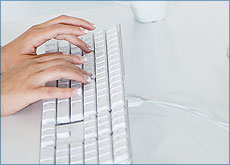 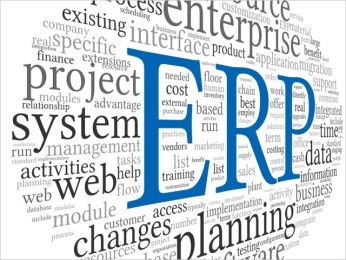 Manuelle Erfassung
z.T. schwieriges Umfeld
Übertragungsfehler+ hoher Aufwand
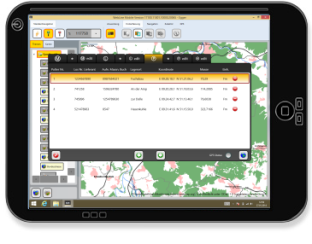 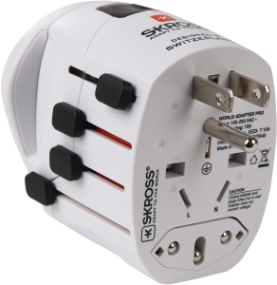 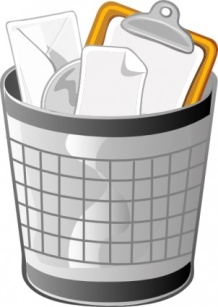 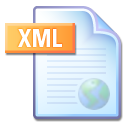 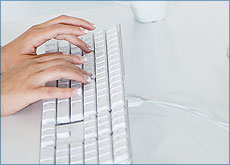 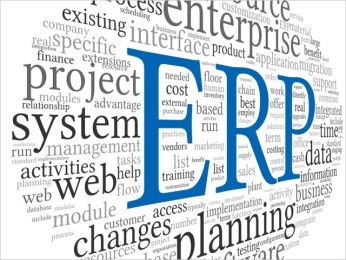 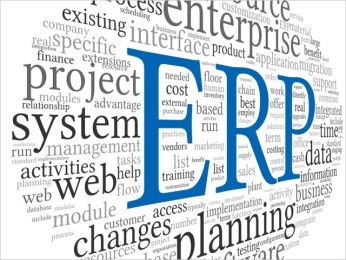 Schnittstellen-
Format
Fehler-Korb
Manuelle 
Nachbearbeitung
Artikel-Definition
und wieder zurück
13.12.2021
www.it-hausverstand.at
39
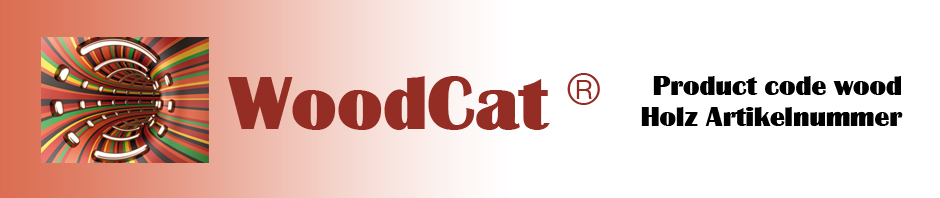 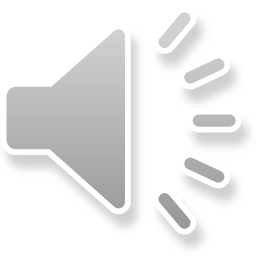 Unterstützung der Geschäftspartner
Professionelle
Schnittstelle
Kleine Org.
IT-Plattform(en)
Minimaldaten
Minimal-Schnittstelle
EXCEL, TXT..
Aufbereitung
Interpretations-freie Daten
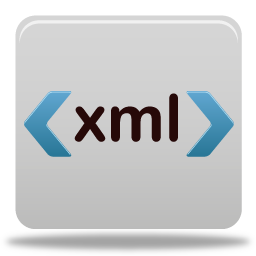 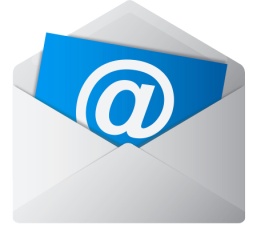 EUPar
 Sender (Registrierung)
 Kunde
 Logistiker
 Artikel (Standards)
Bewegungsdaten
 Datum
 Menge
 sonstiges (z.B. GeoPosition)
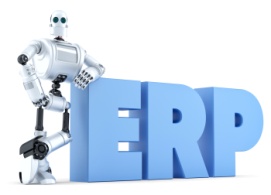 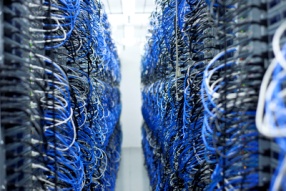 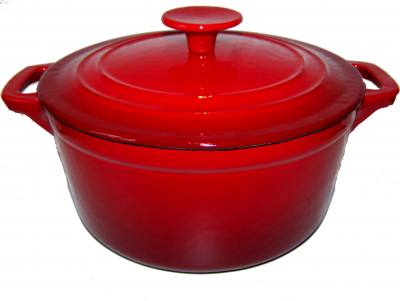 Anreichern überWEB-Service
Adresse, Bank,Zertifikate, Artikelinfo………
13.12.2021
www.it-hausverstand.at
40
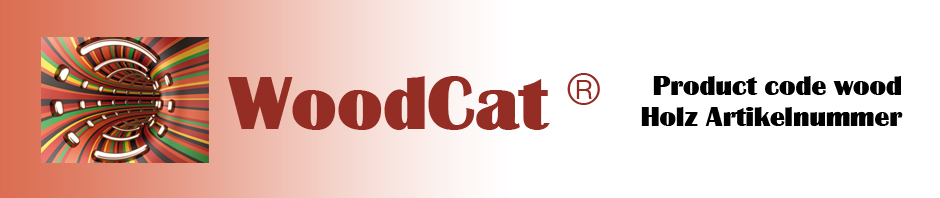 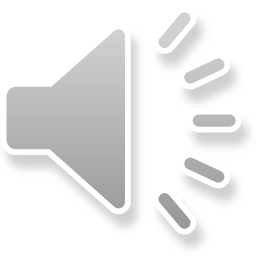 Projektstatus
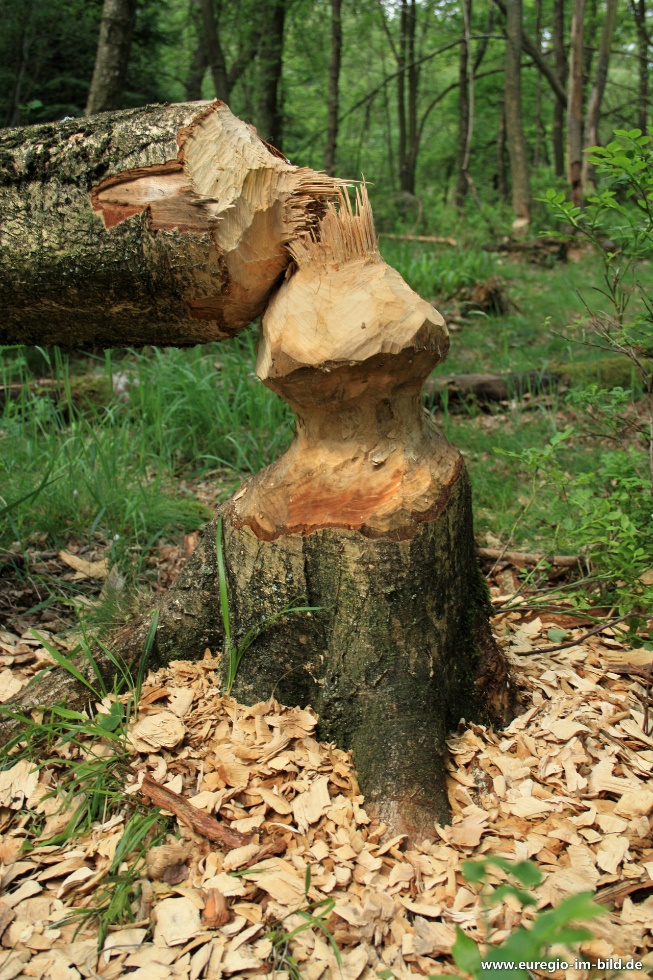 Ein Biber-Projekt….
Innovative Idee
Gut umgesetzt

Aber der Baum ist zu groß, es gibt niemanden der damit etwas anfangen will
13.12.2021
www.it-hausverstand.at
41
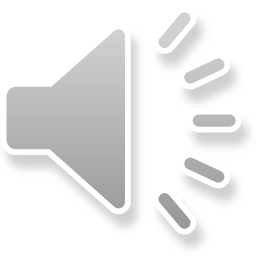 Diplomarbeit „Industrie 4.0 in der Holzindustrie“
November 2021
„WoodCat-Proc“
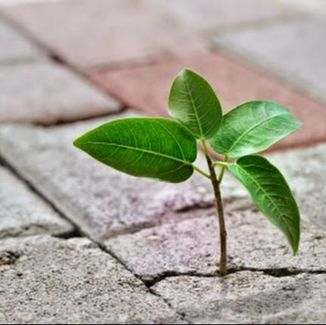 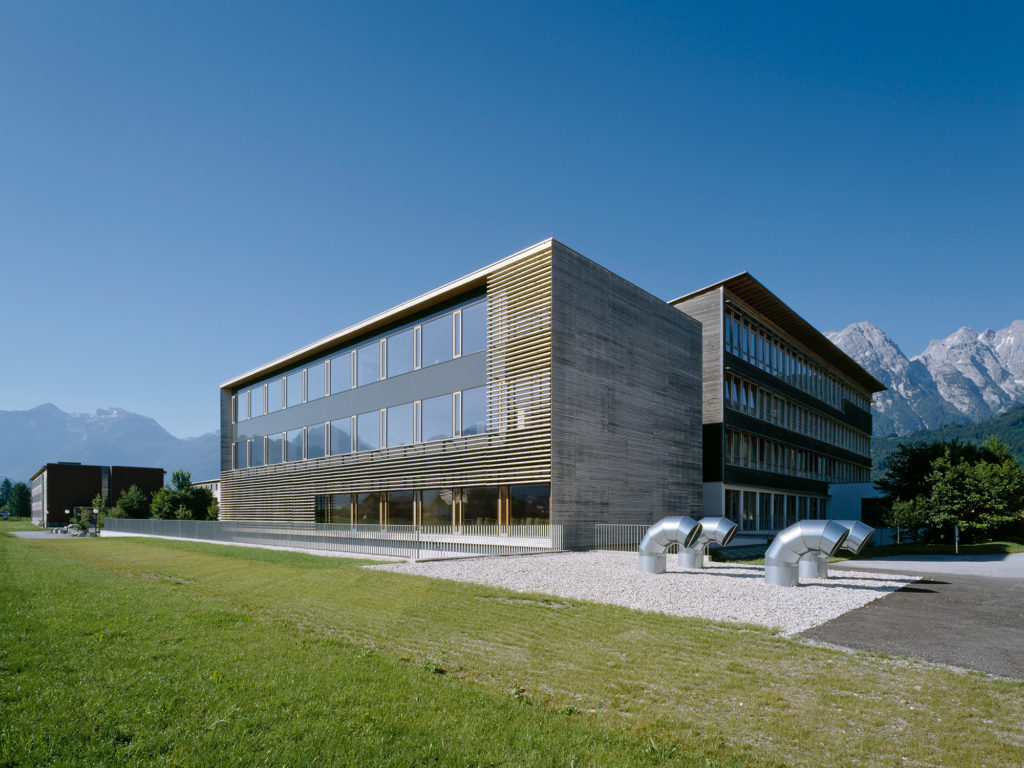 FH Kuchl
13.12.2021
www.it-hausverstand.at
42
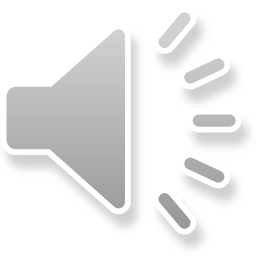 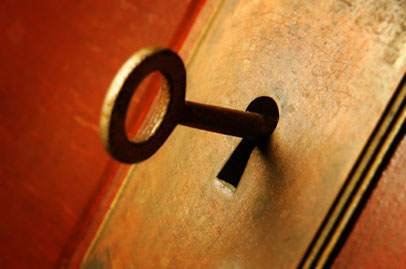 Mentor
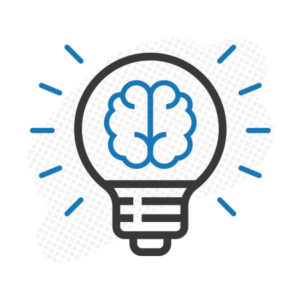 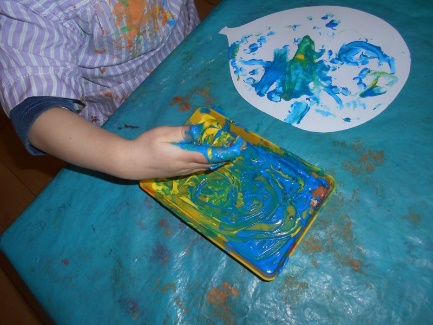 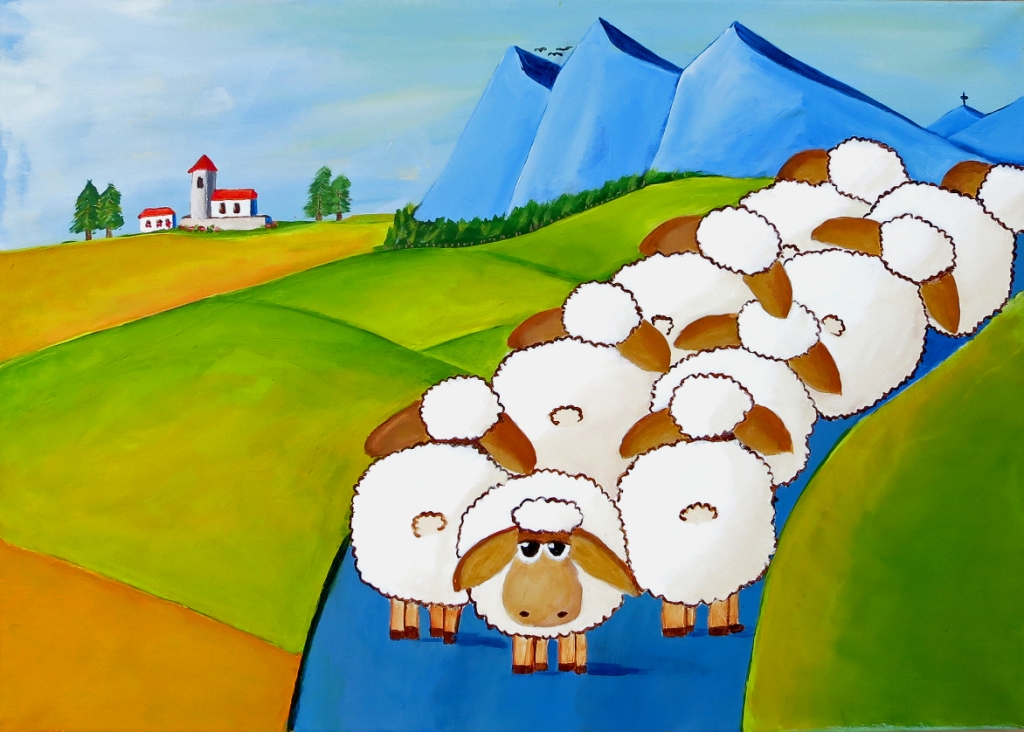 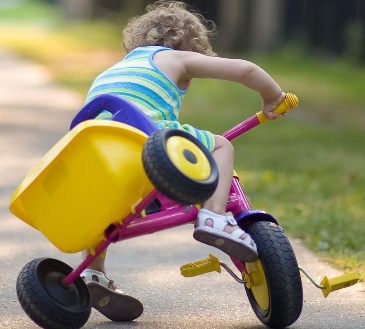 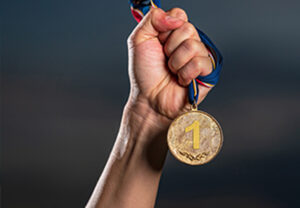 Mut neue Wege 
zu gehen
Hinfallen
Aufstehen
Kreativität
Wissen
Erfolg
Begeisterung
13.12.2021
www.it-hausverstand.at
43
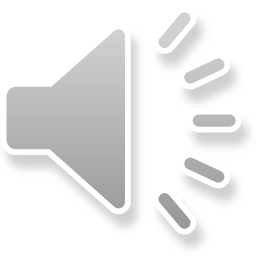 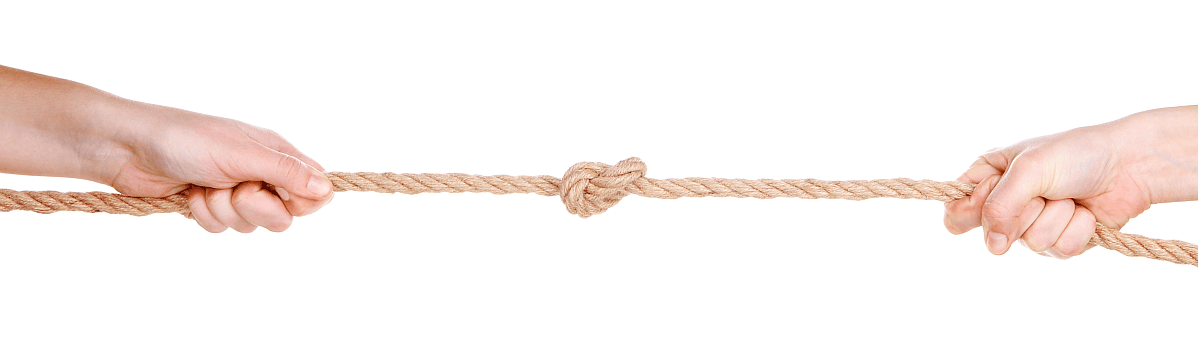 Kannst du dich noch an dieses Bild erinnern?
Zentralisierung, Konsolidierung, Reformen
bedeuten IMMER, dass es zu Konfliktsituationen kommt







Ein „bissi“ Reform geht nicht – bzw. ist eine Verschlimmbesserung
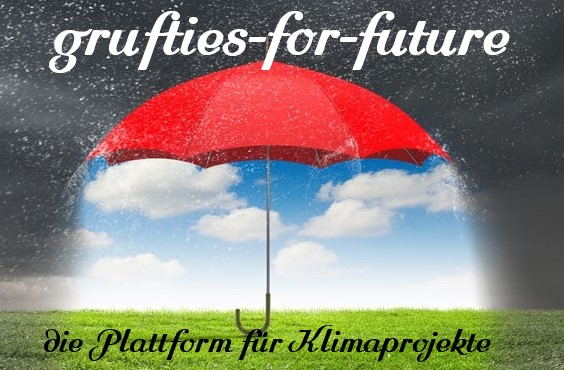 13.12.2021
www.it-hausverstand.at
44
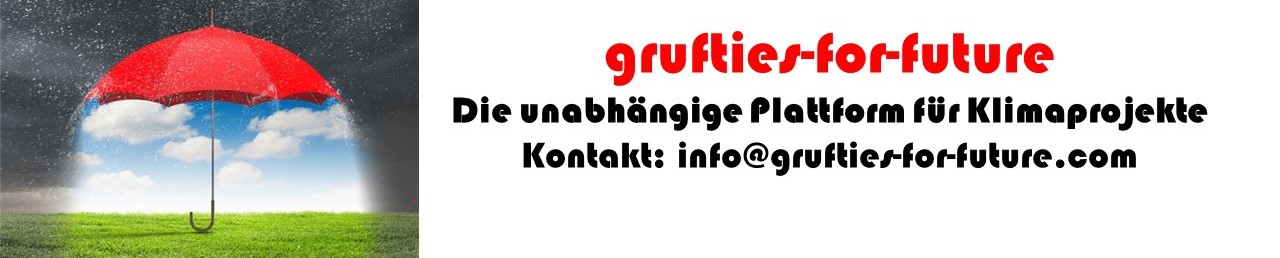 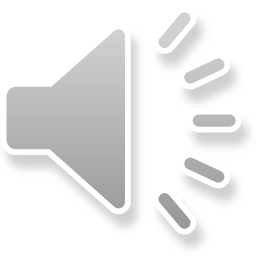 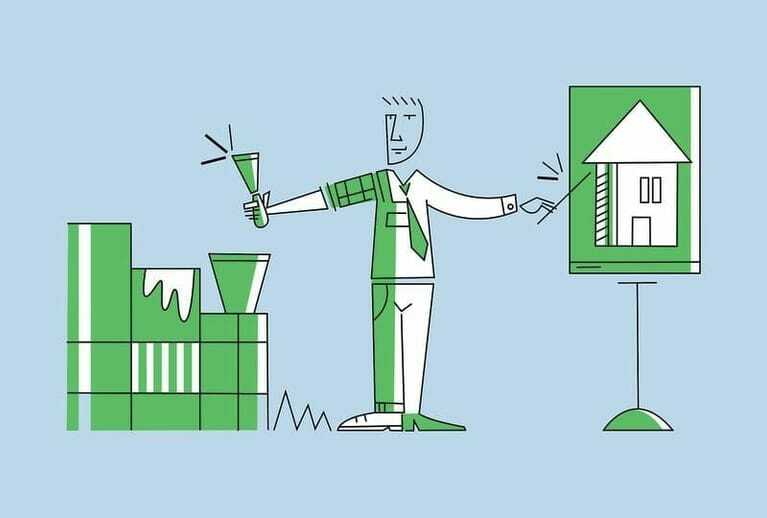 Fernwärme als Aufgabe der öffentlichen Hand (wie Müll, Kanal)Beschaffung von alternativer Energie für den Betrieb der Fernwärme
Für ganz Österreich, „Europa, die Welt“
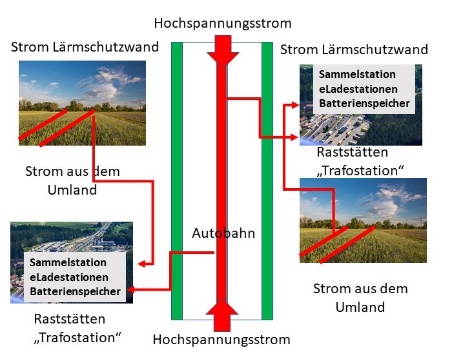 Gruftie-Straße (in Anlehnung an die chinesische Seidenstraße)
Die Autobahn-Raststätten als Trafo-Stationen für den Stromtransport
380 KV, Hochleistungs-E-Ladestationen, Überleitungen LKW
Solarstrom-Sammelstellen
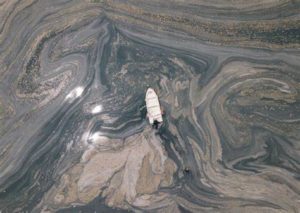 Scheisse-ohne-Grenzen (in Anlehnung an „Ärzte ohne Grenzen)weltweit Kläranlagen bauen, um die Meere zu retten
13.12.2021
www.it-hausverstand.at
45
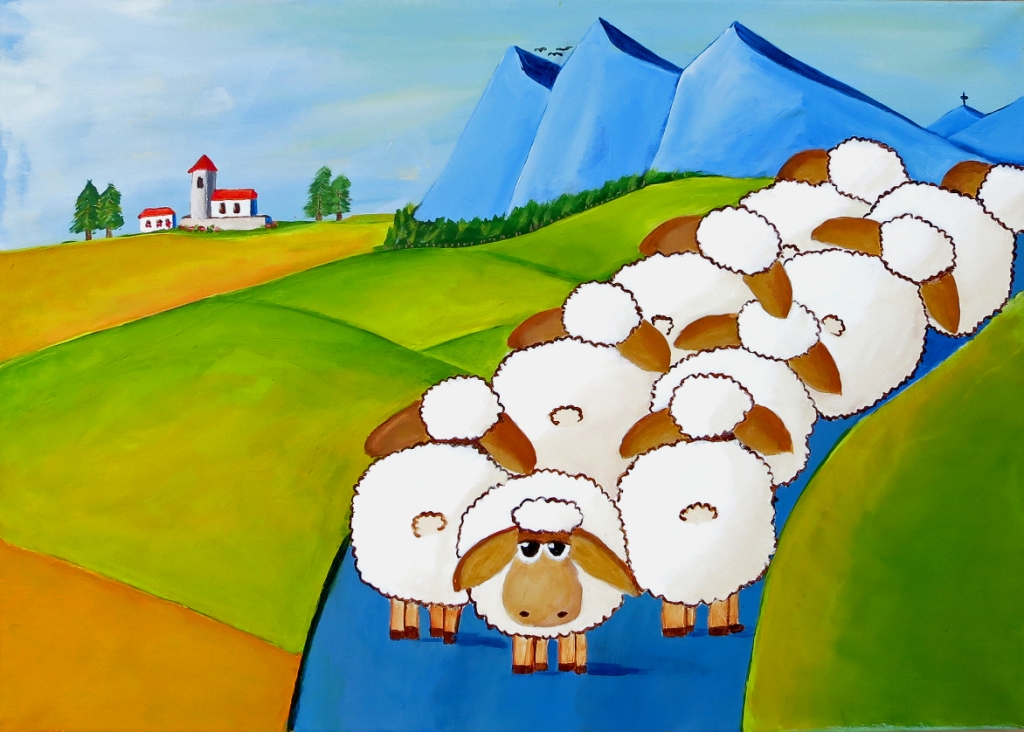 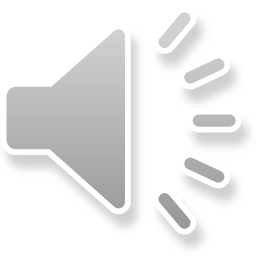 neue Wege gehen?
13.12.2021
www.it-hausverstand.at
46
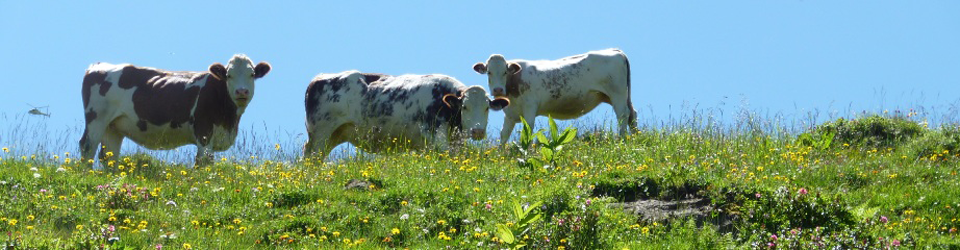 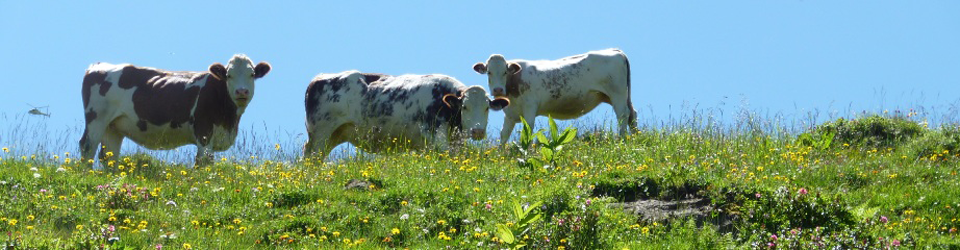 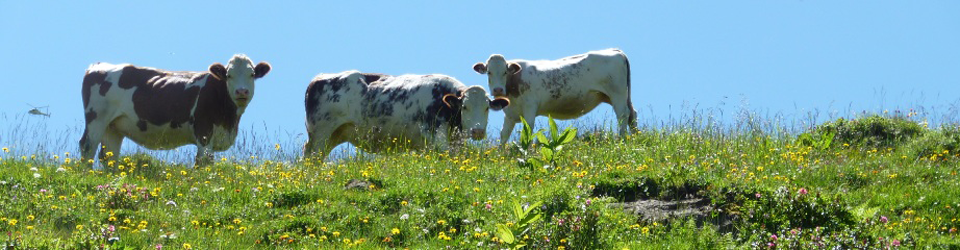 www.hoangascht.at
www.gaudi-tirol.at
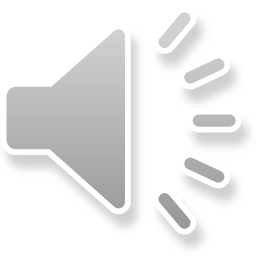 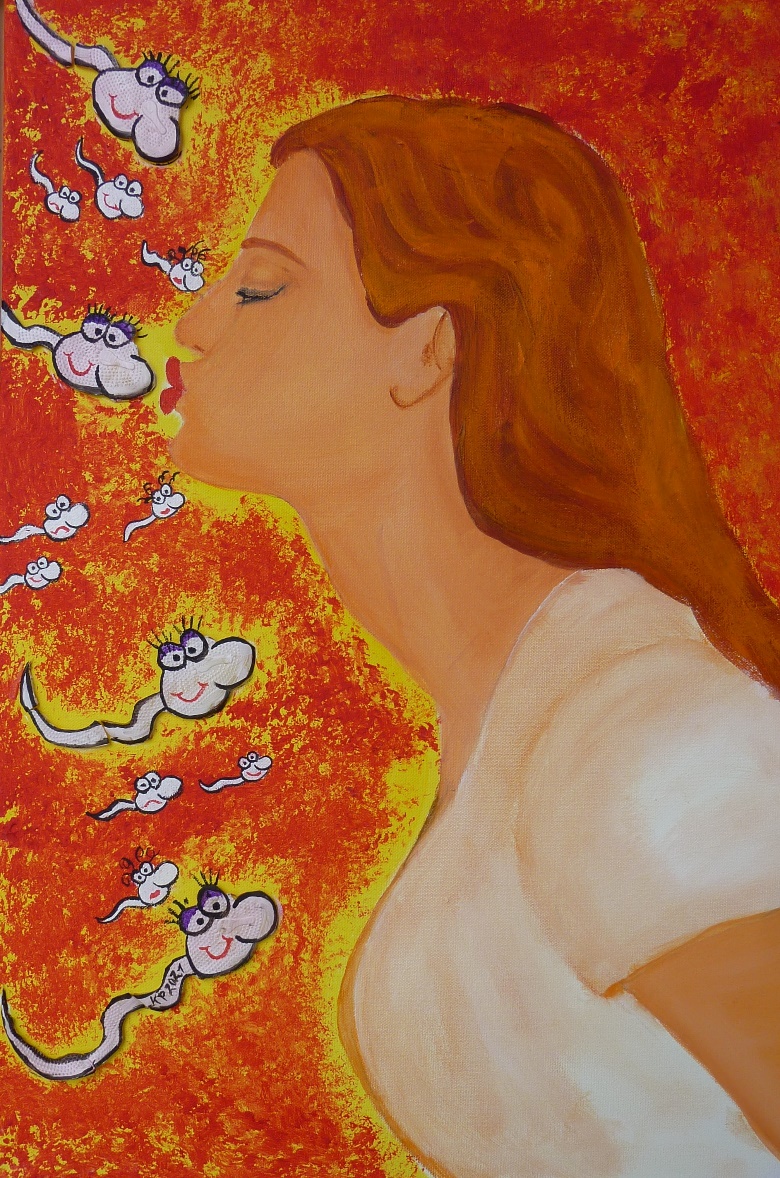 Ich wünsche Dir, dass Deine Bemühungen
zum Erfolg führen,

Deine Visionen unterstützt werden

Dass Dich der Mut nicht verlässt, wennDu einmal scheiterst – und das Bewusstsein,

dass du irgendwann wieder Menschen
triffst,  die dir die Sonne zurückbringen, 
die dir vielleicht ein anderer genommen hat. 
Und sie wird heller sein als jemals zuvor!

Frohe Weihnachten und 
ein erfolgreiches 2022
Kurt Pikl
13.12.2021
www.it-hausverstand.at
47